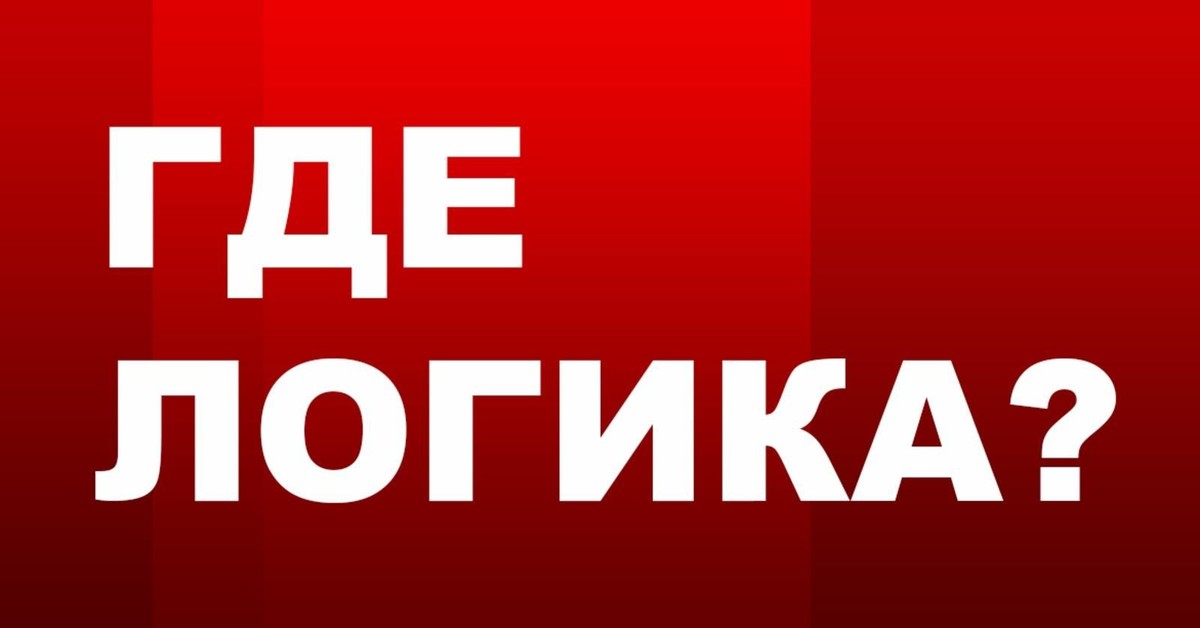 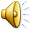 1 РАУНД:
НАЙДИ ОБЩЕЕ
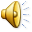 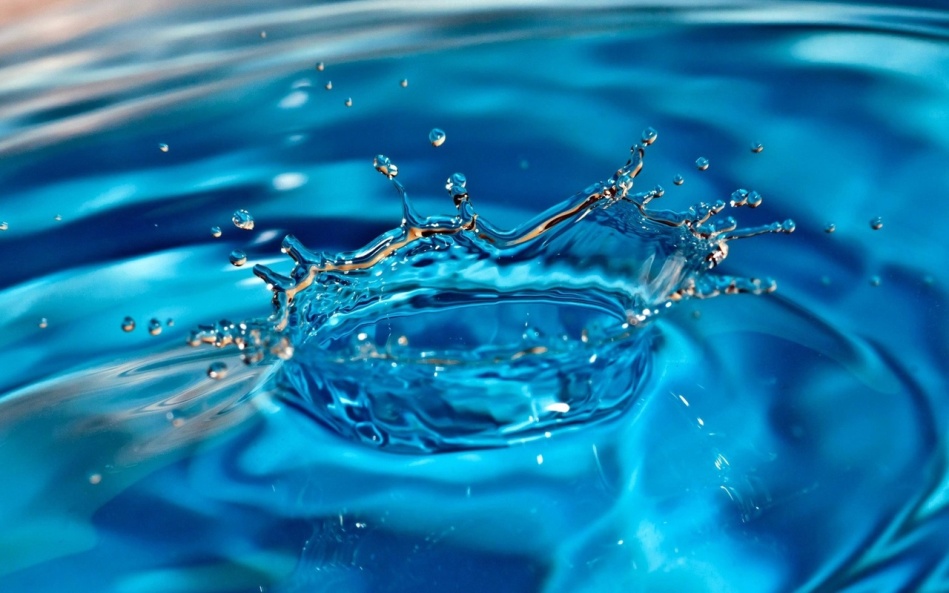 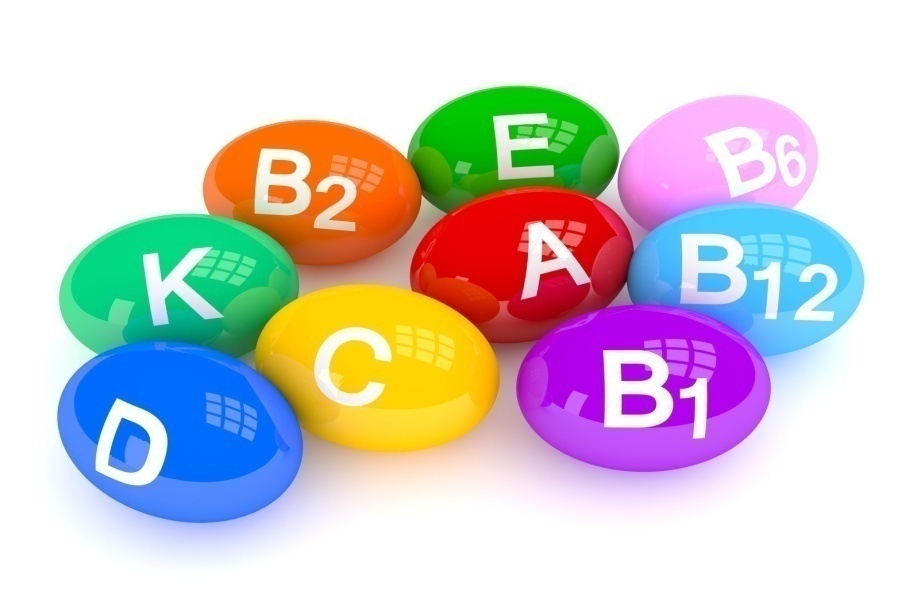 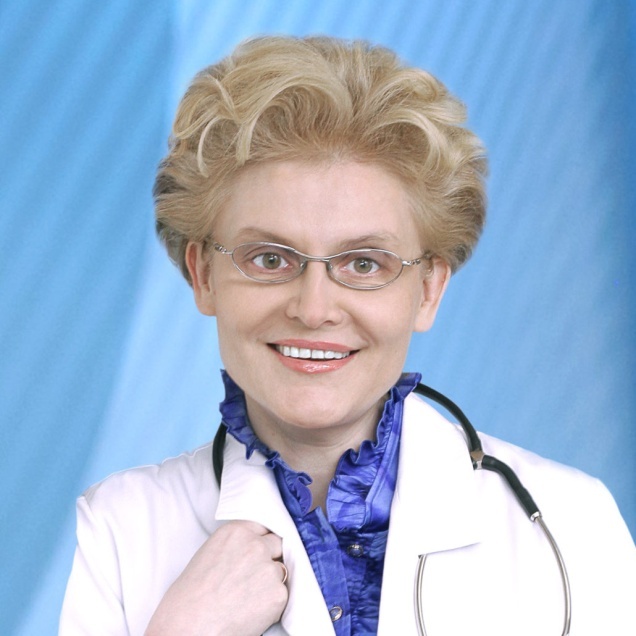 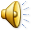 ЗДОРОВЬЕ
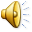 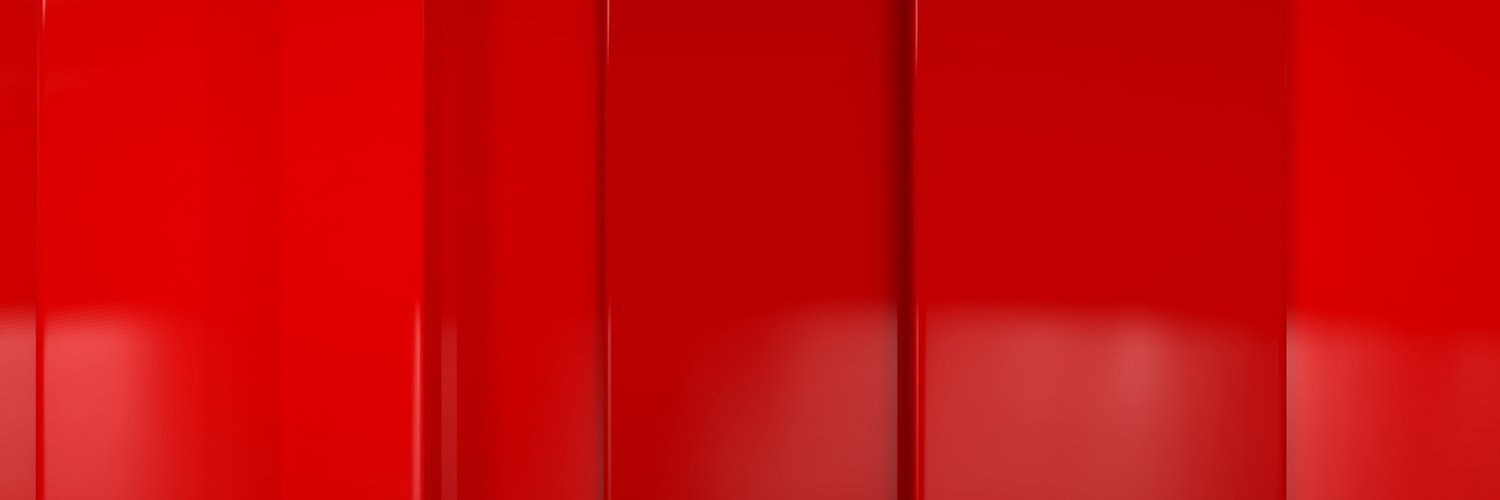 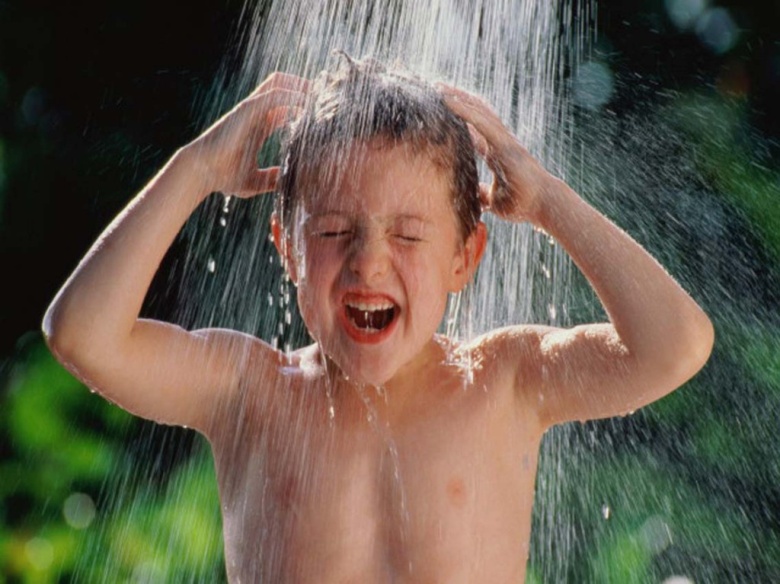 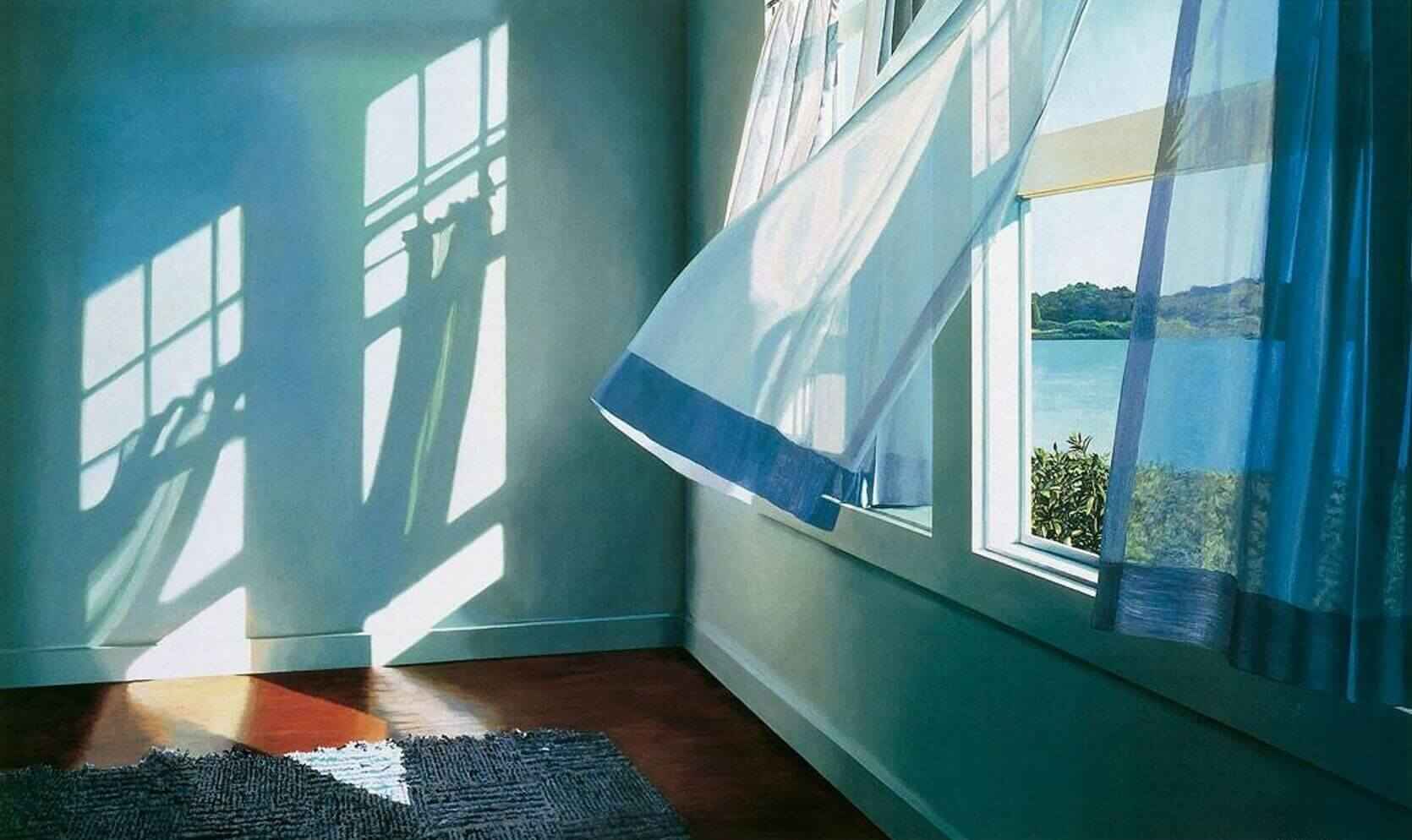 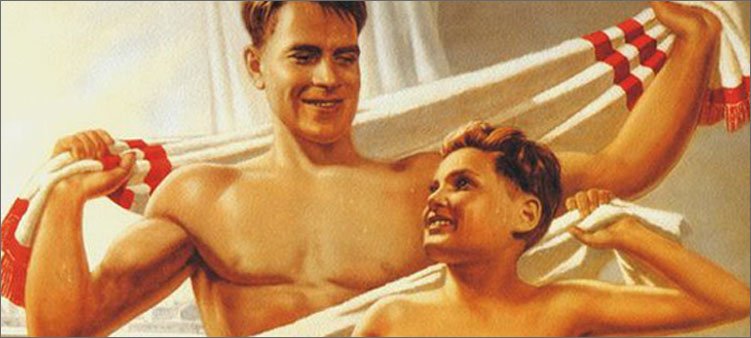 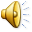 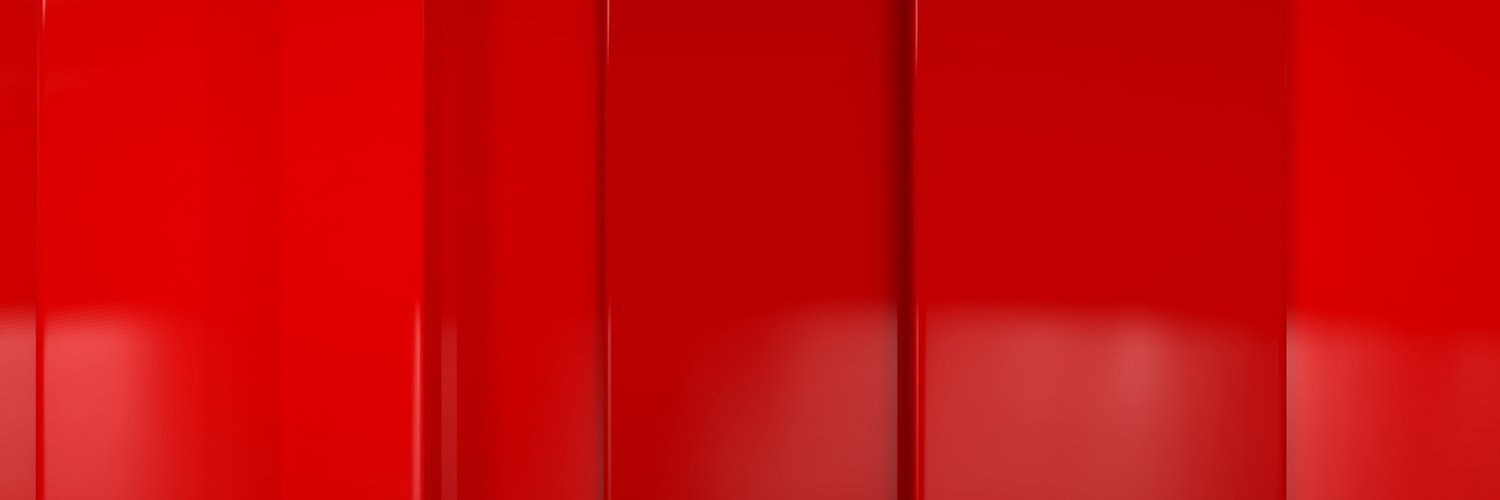 ЗАКАЛИВАНИЕ
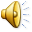 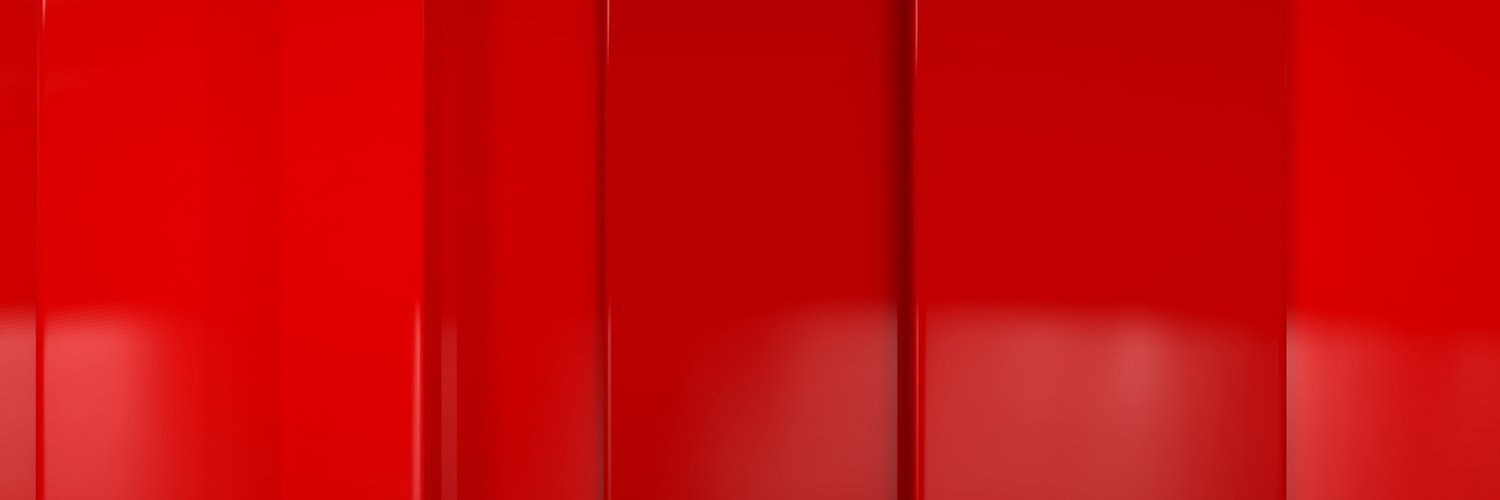 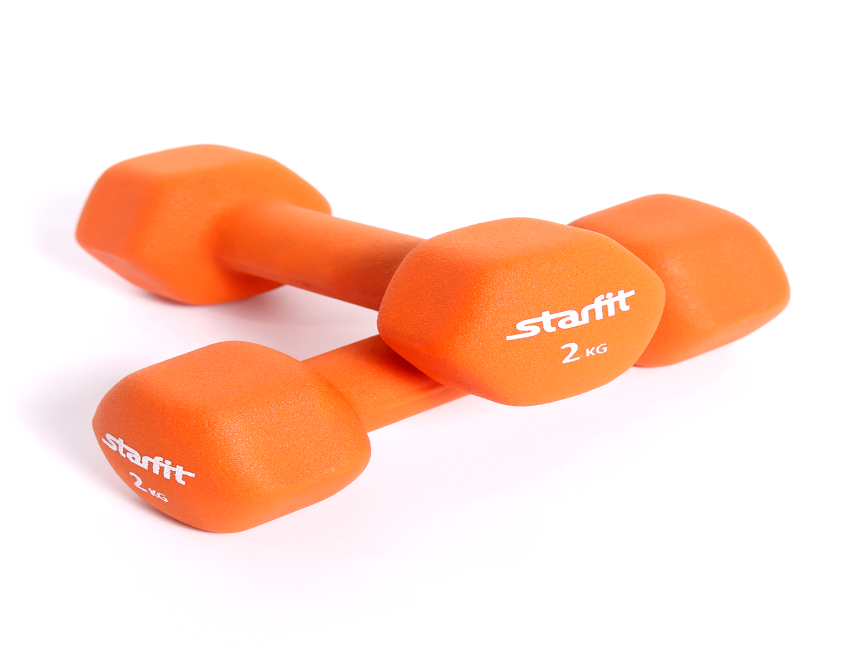 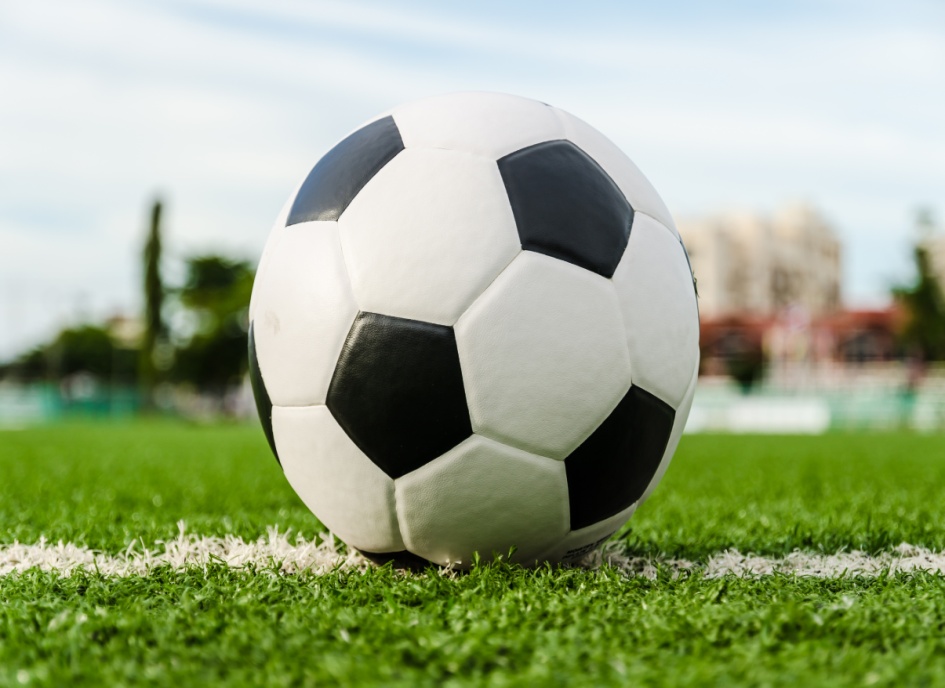 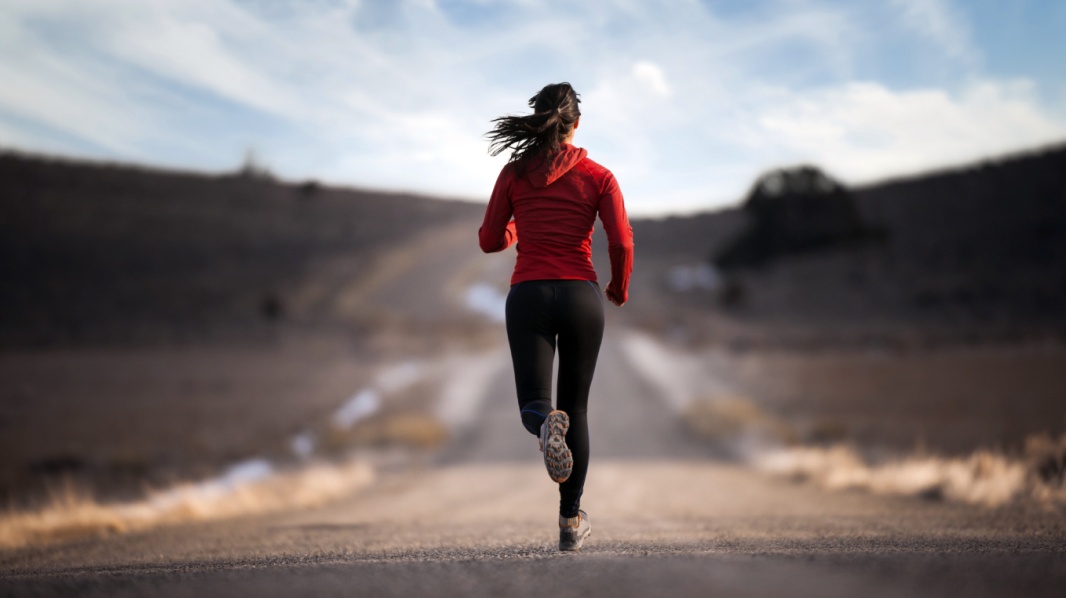 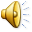 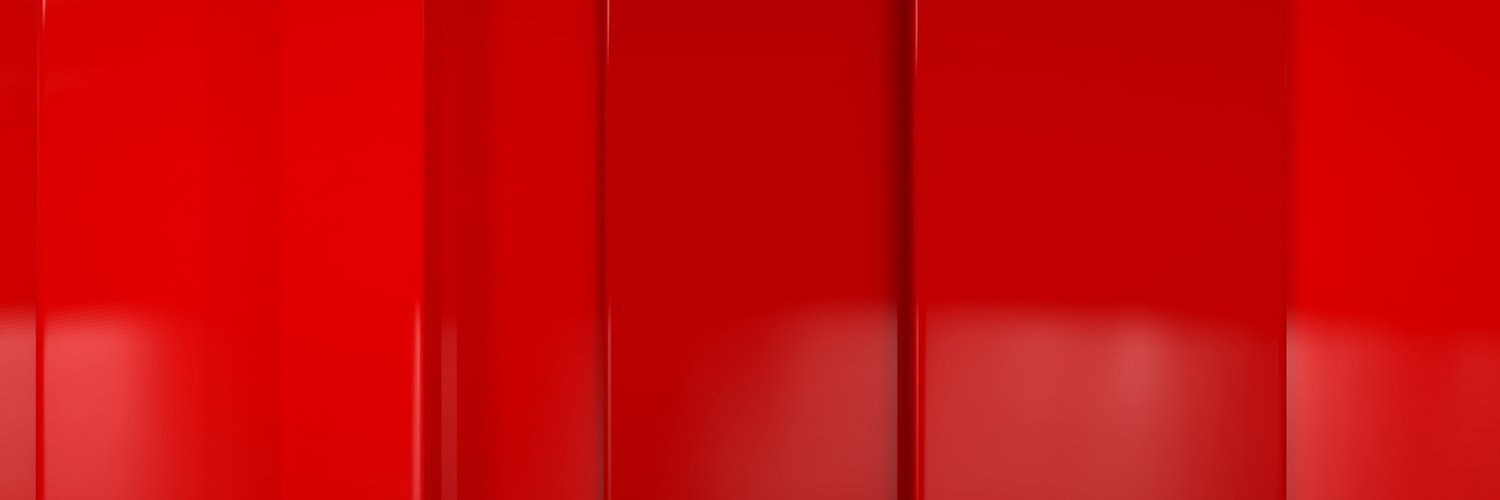 СПОРТ
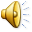 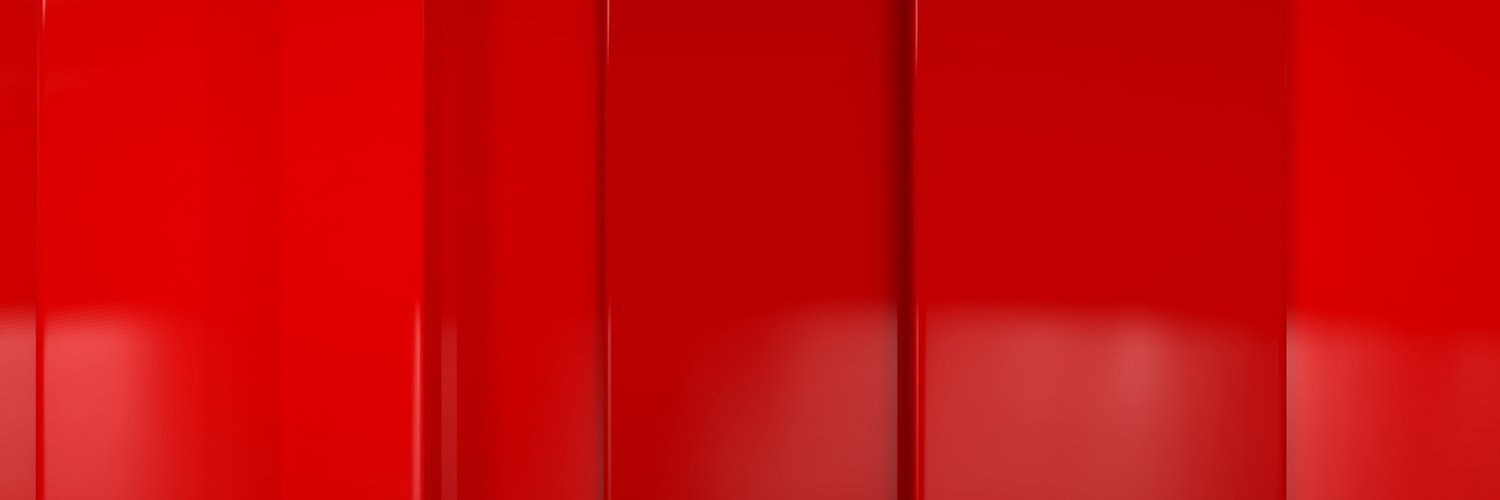 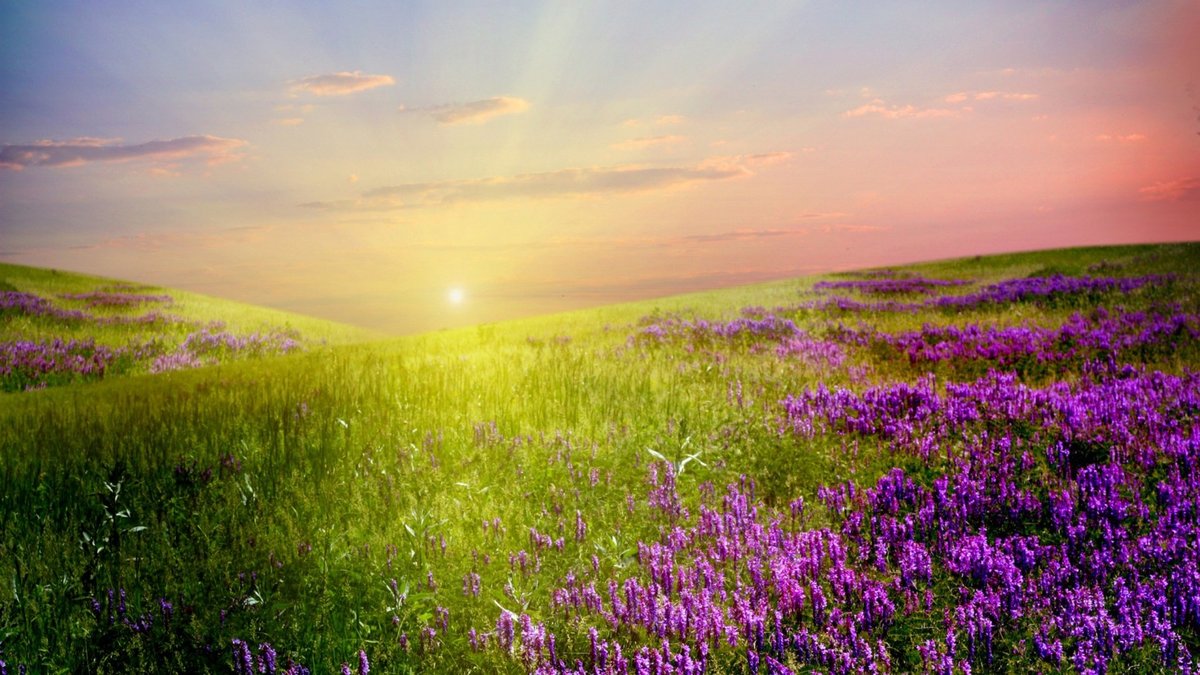 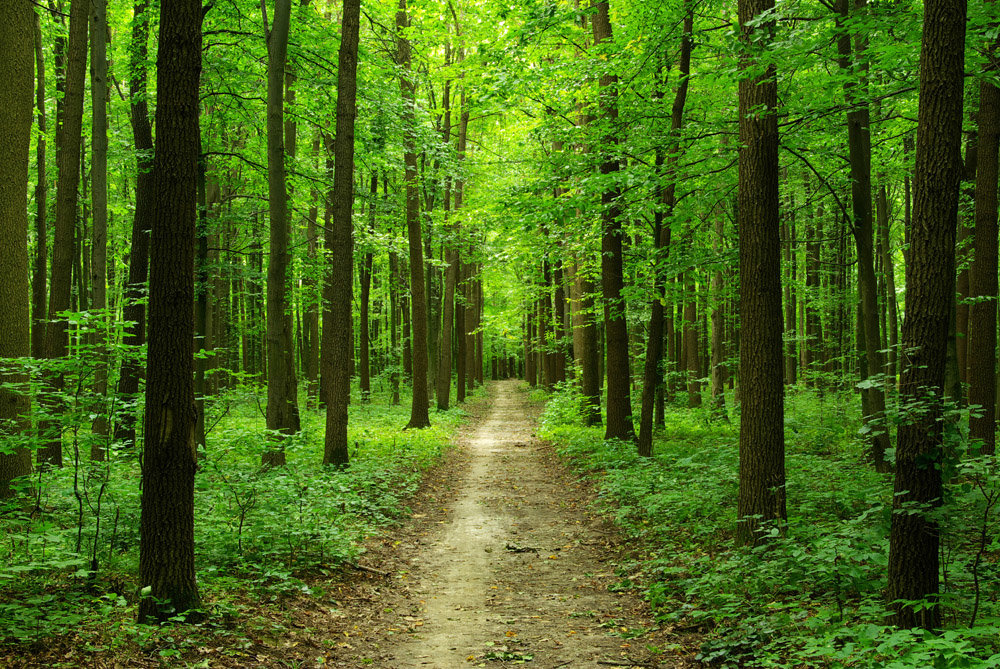 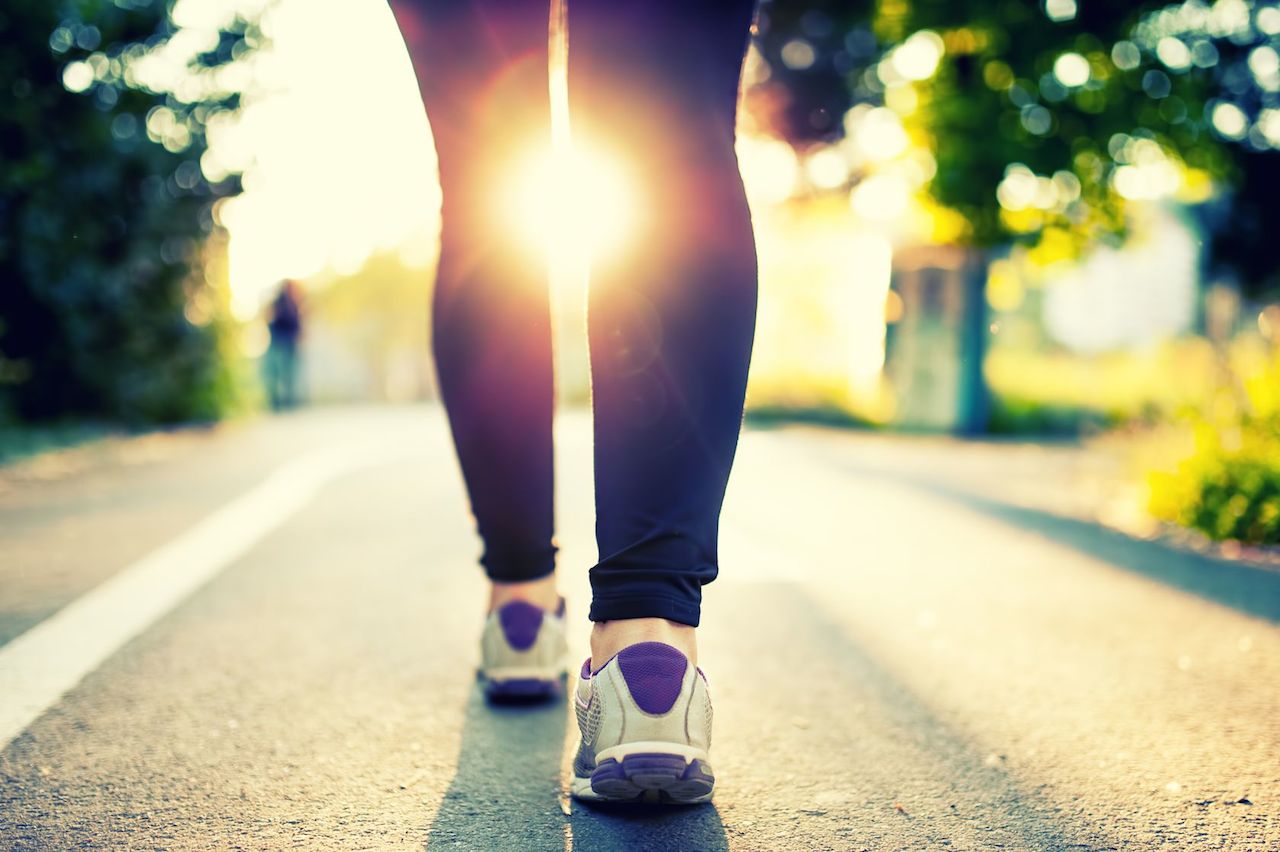 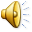 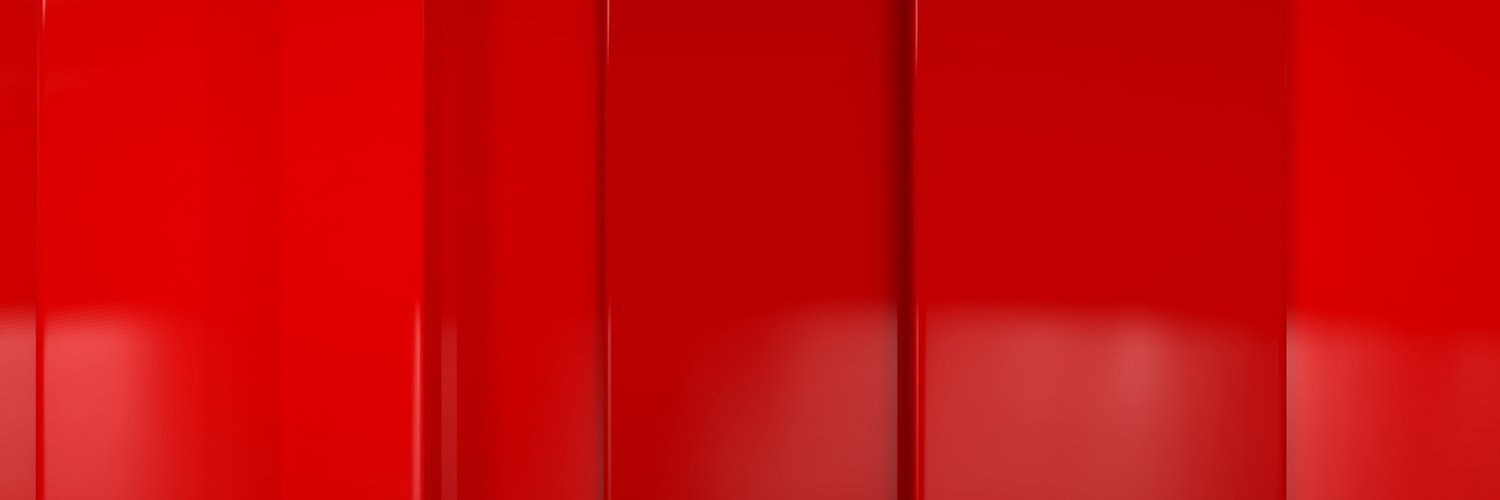 ПРОГУЛКА
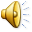 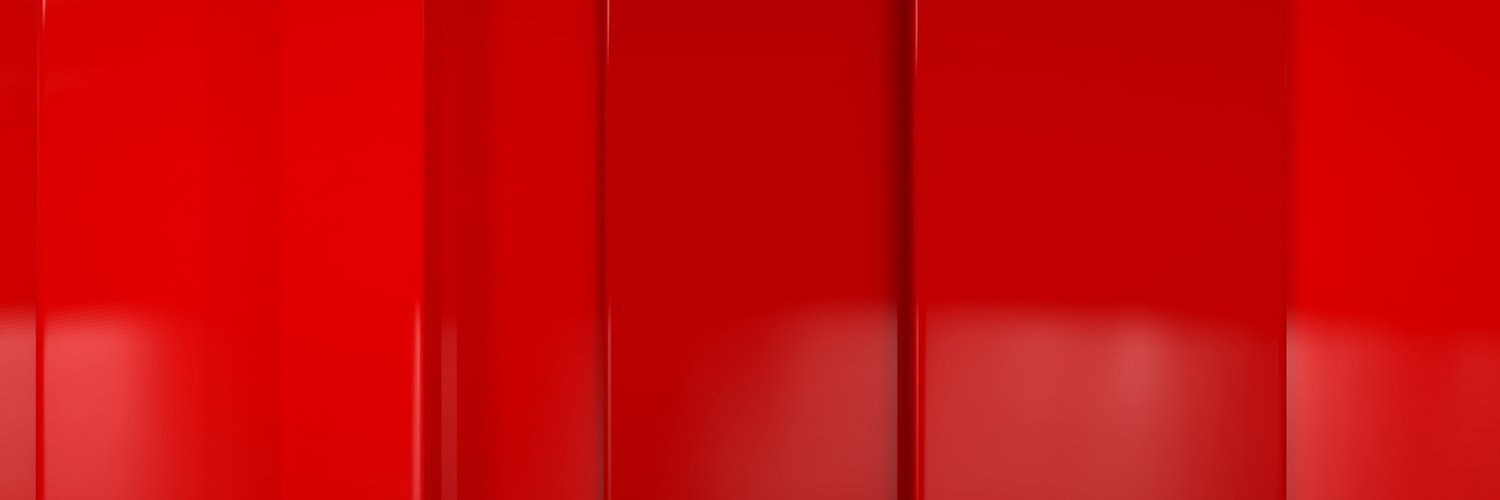 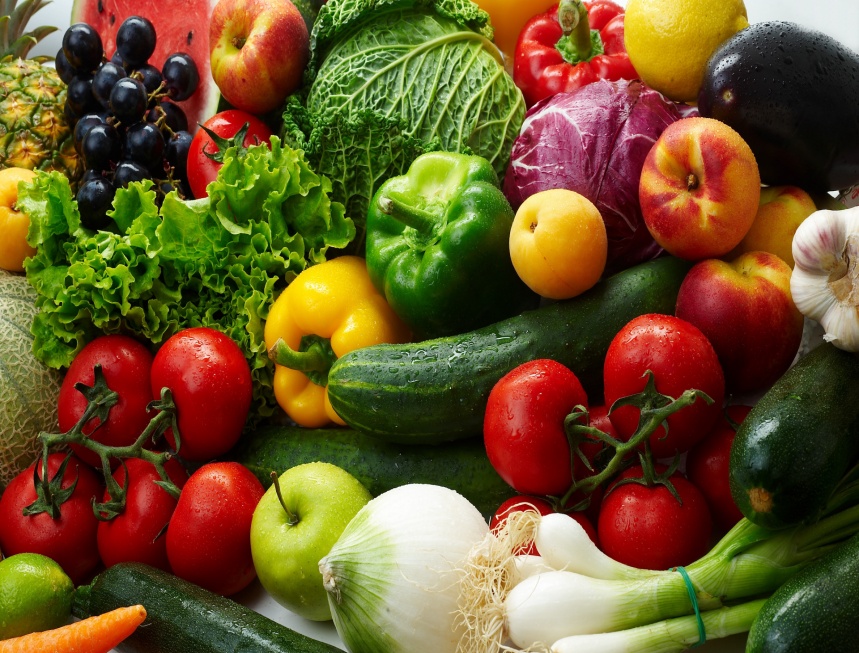 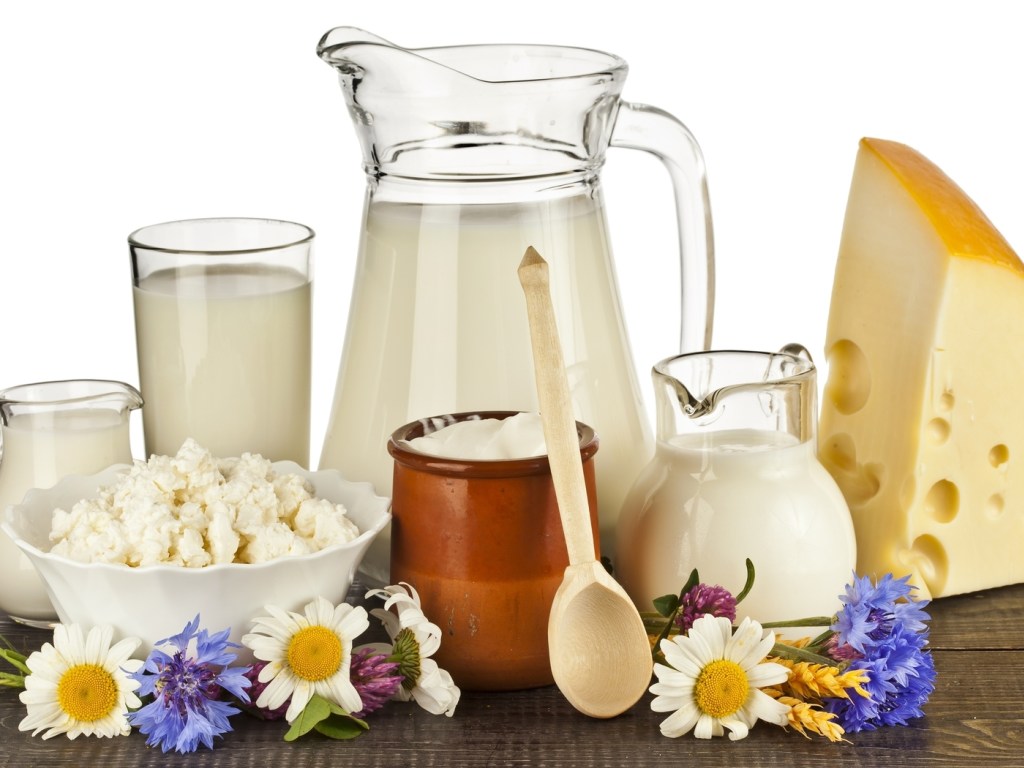 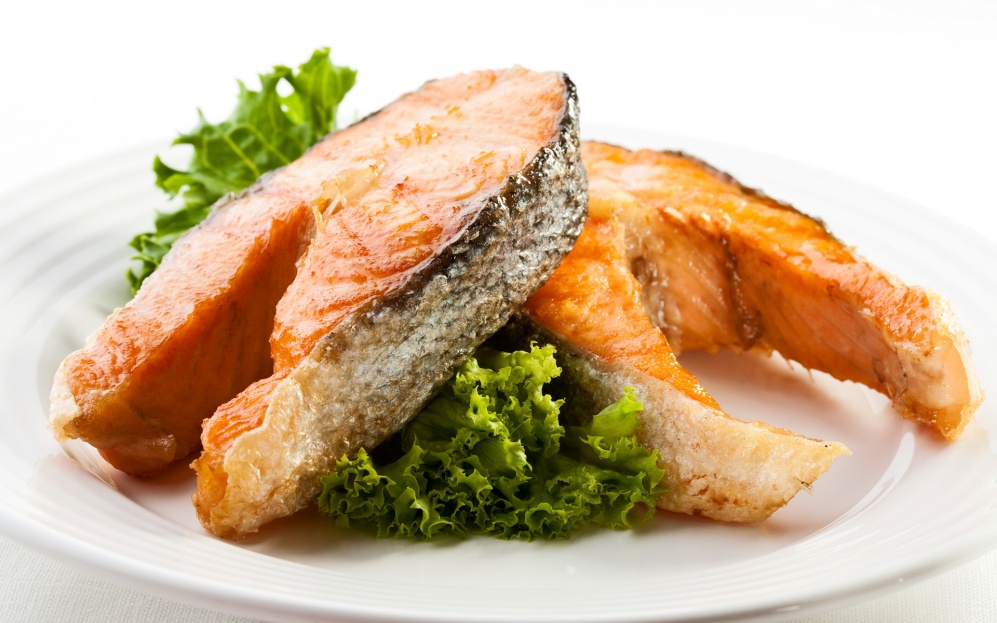 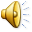 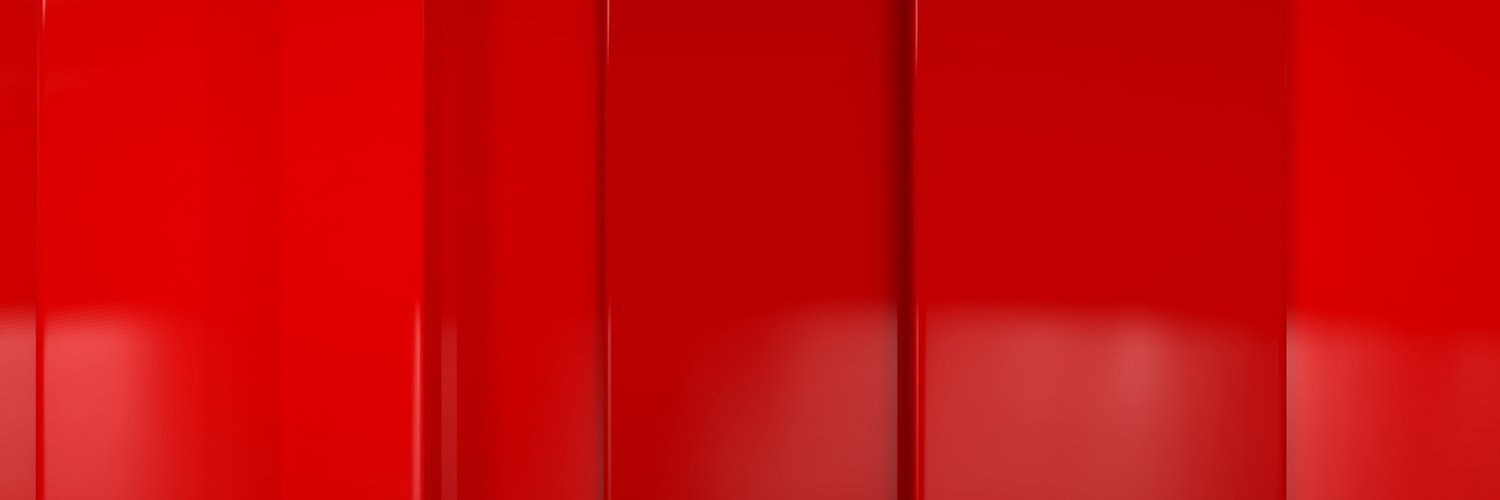 ПРАВИЛЬНОЕ ПИТАНИЕ
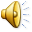 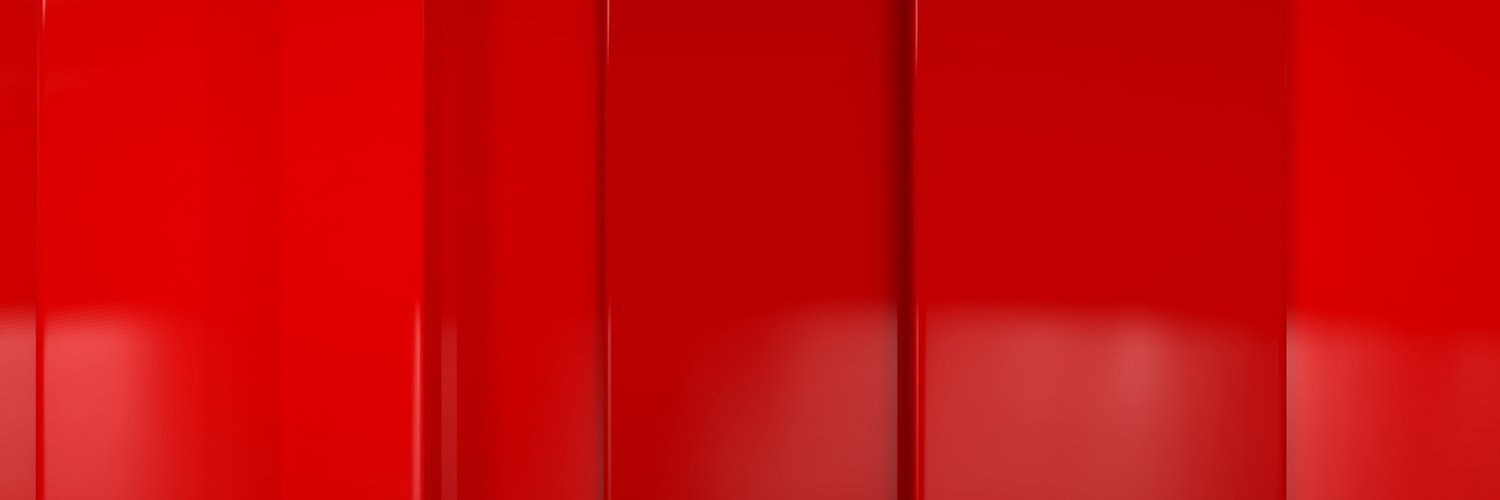 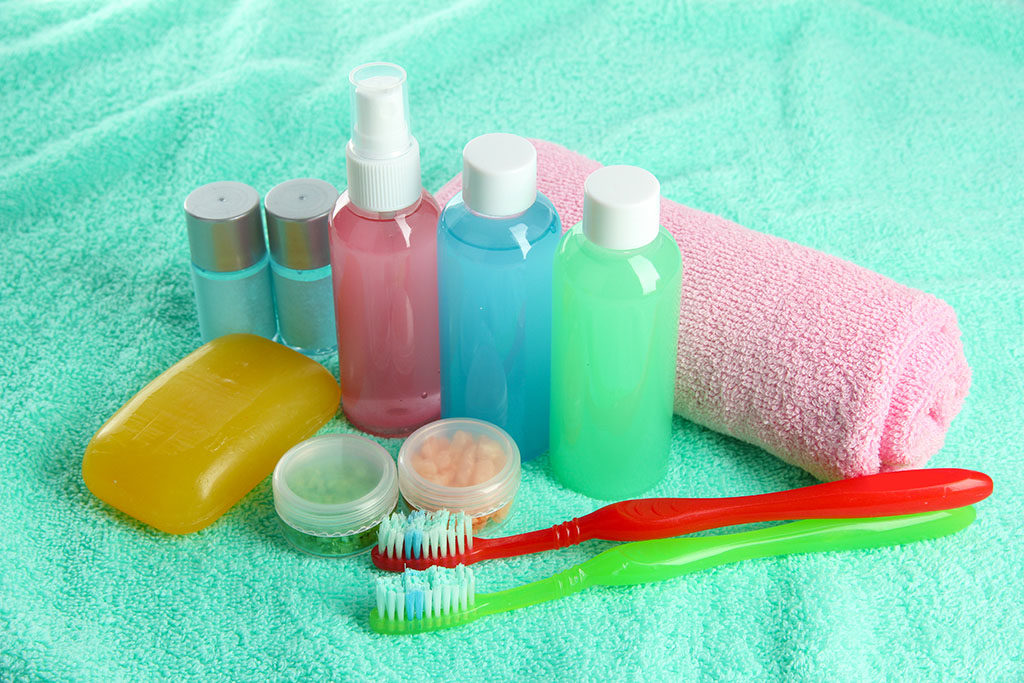 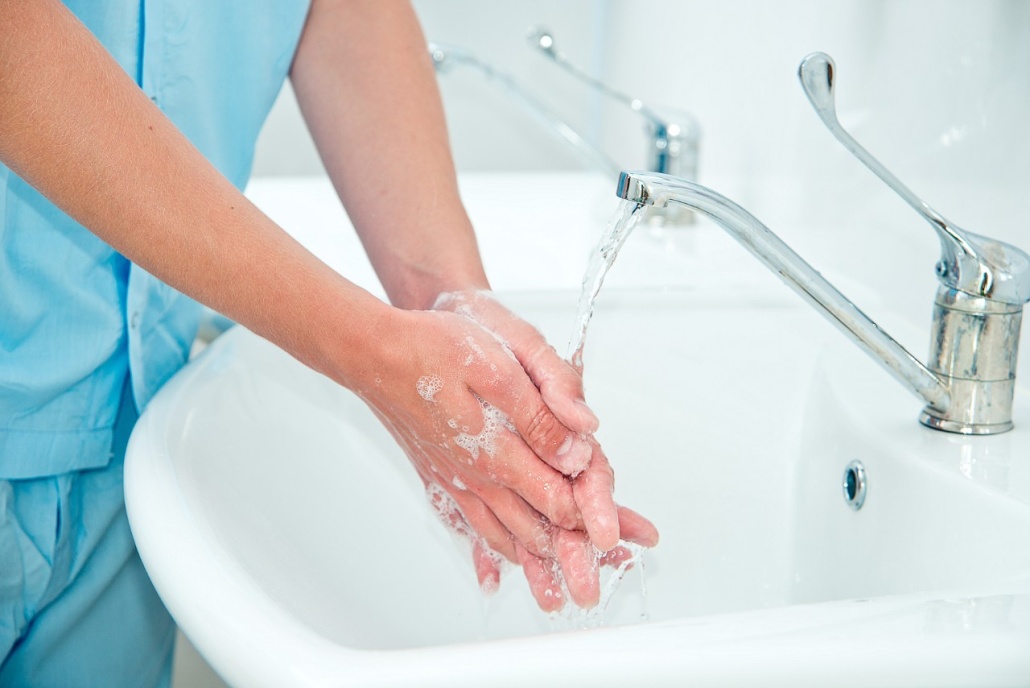 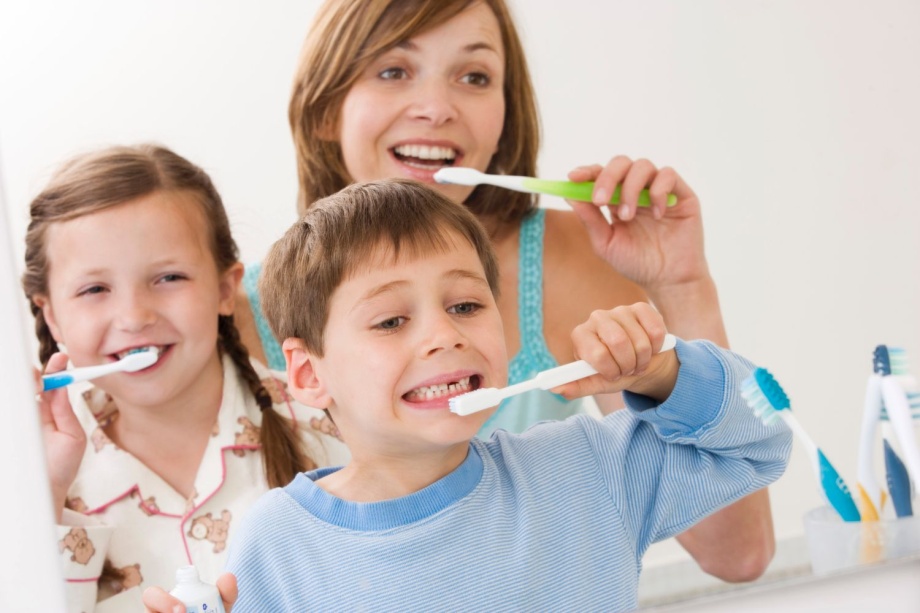 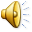 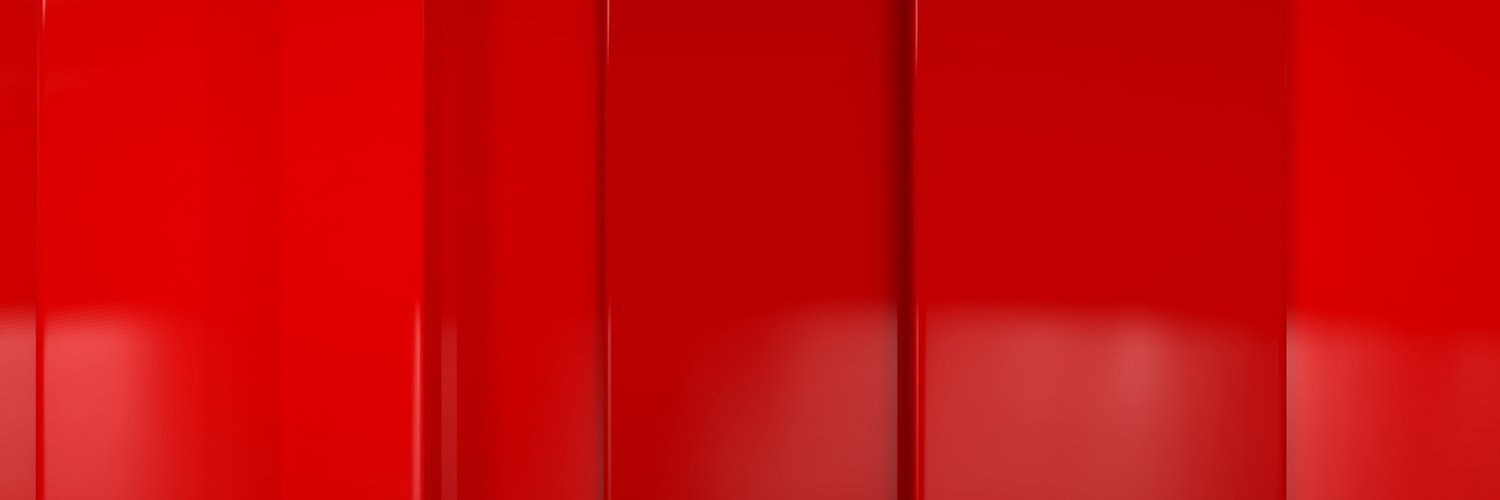 ГИГИЕНА
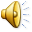 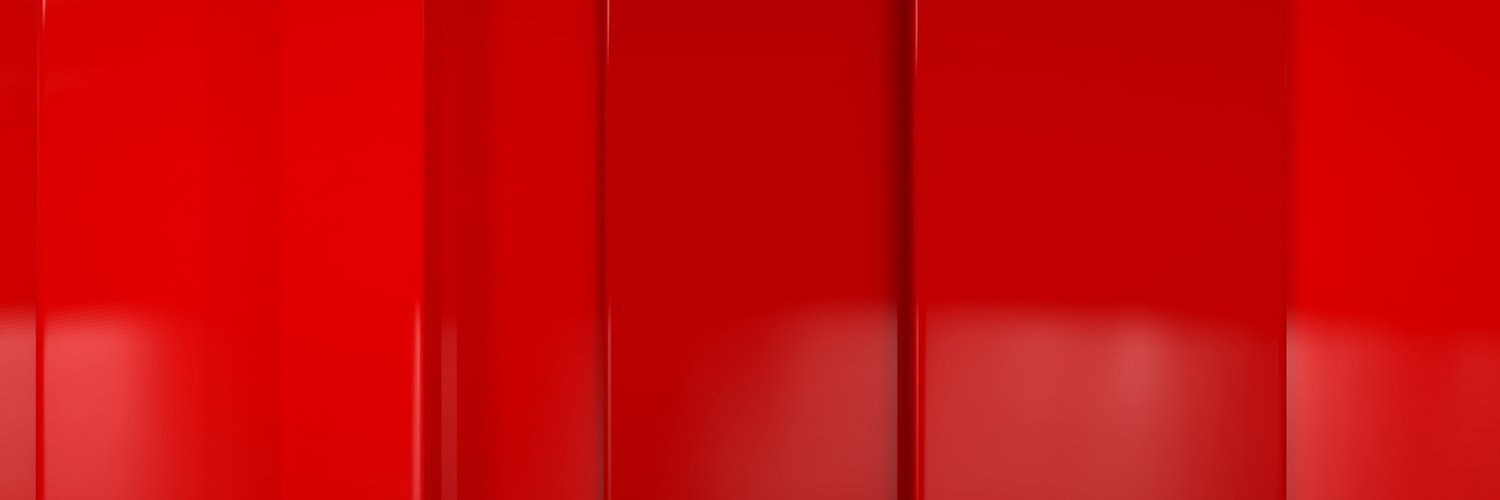 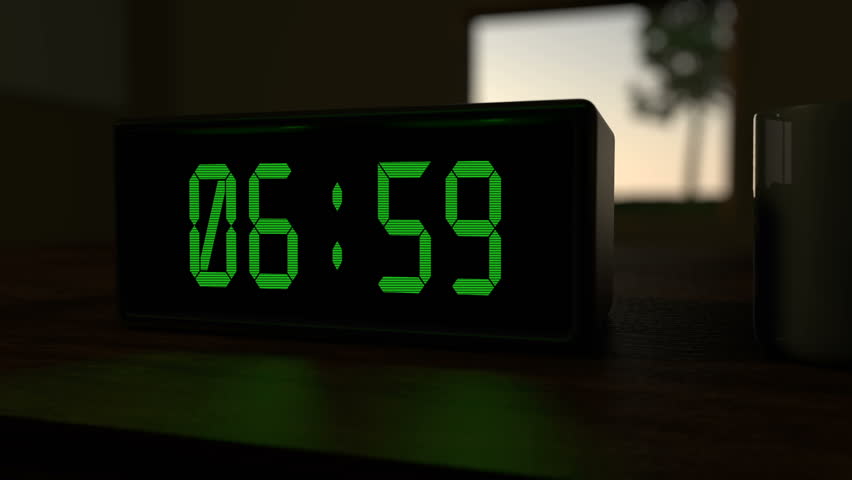 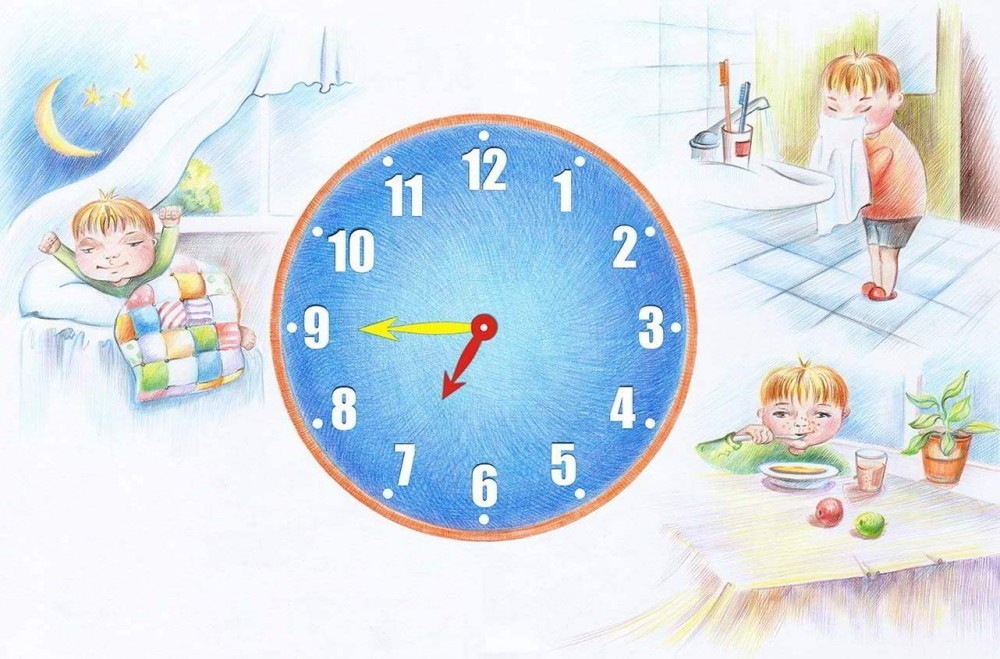 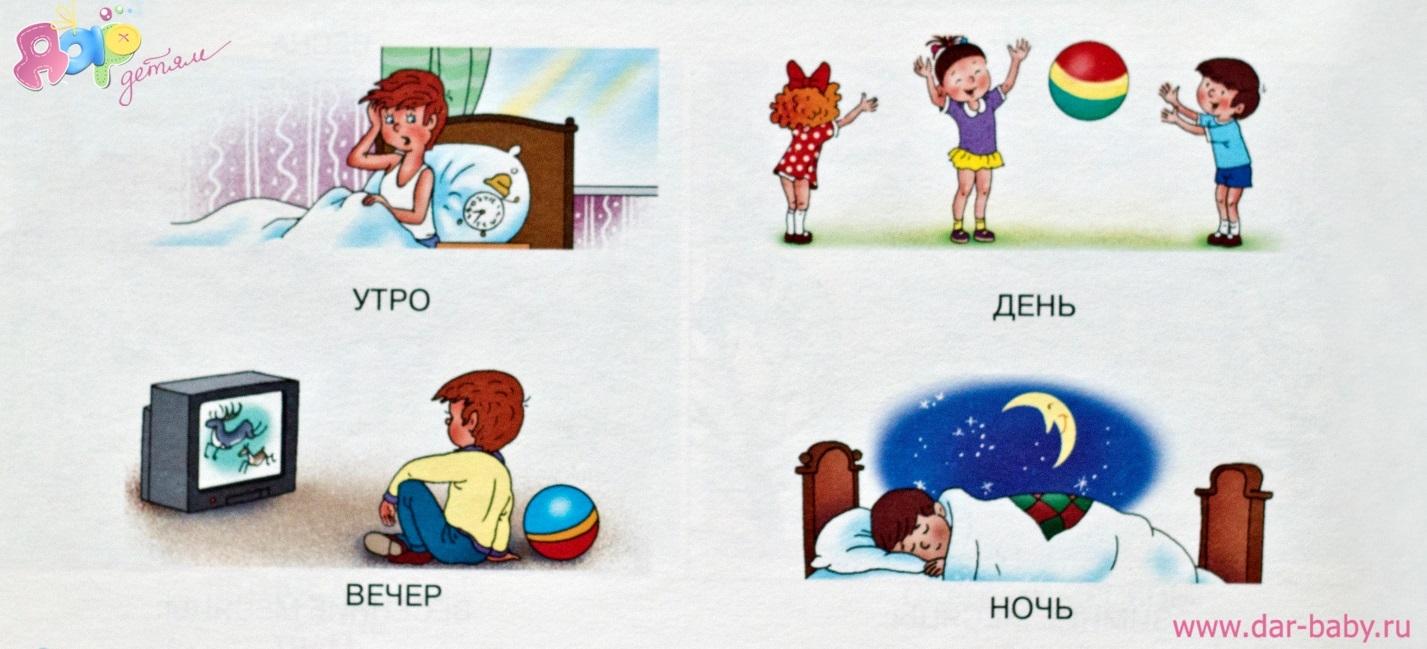 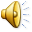 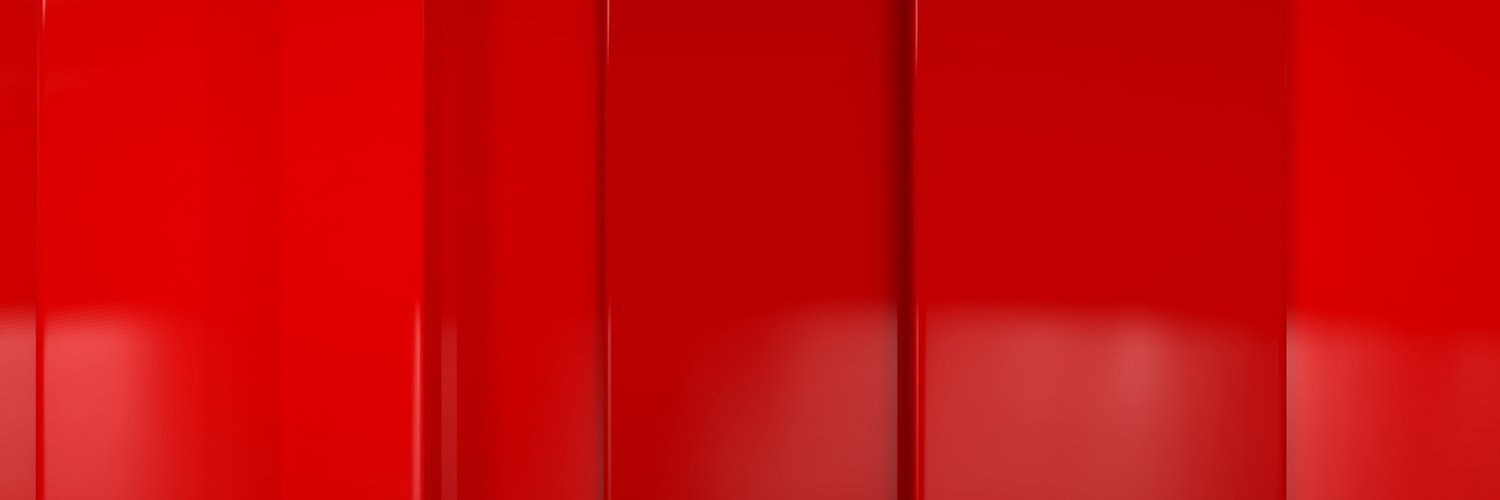 РЕЖИМ
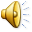 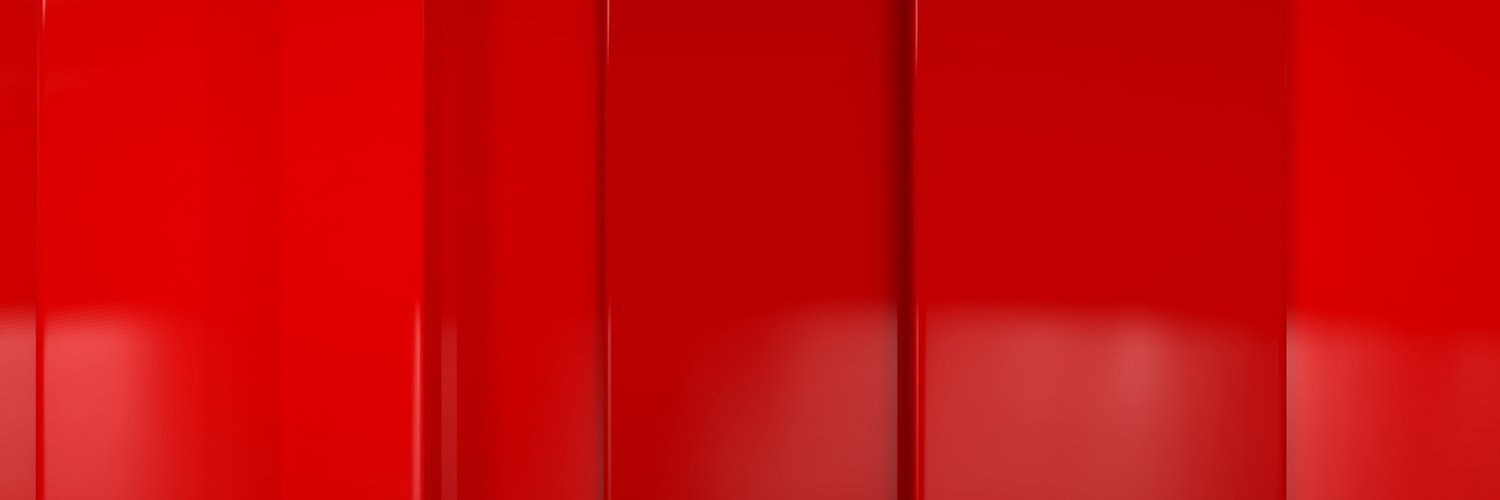 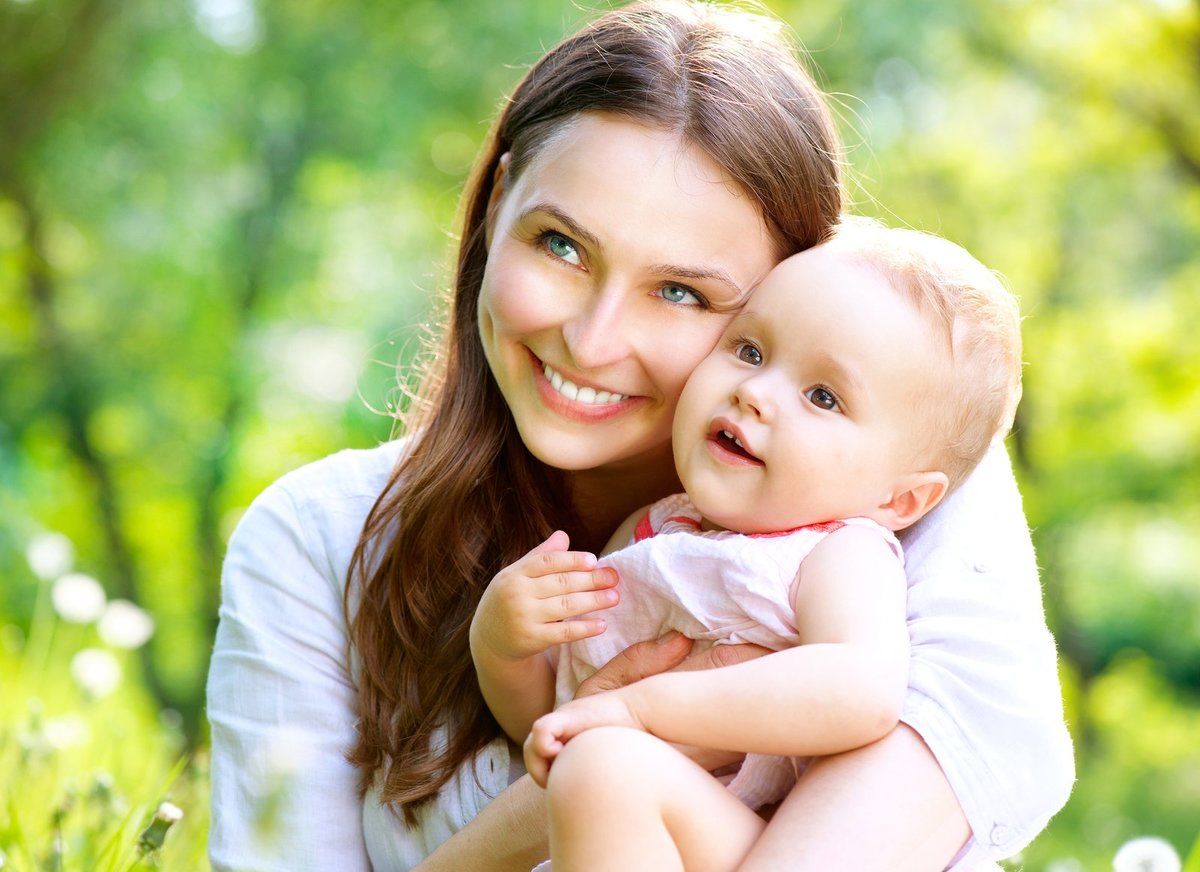 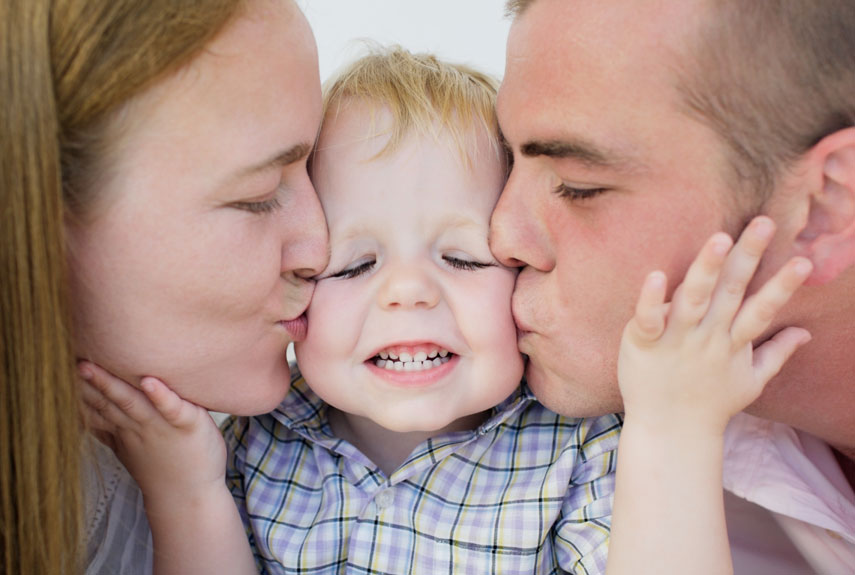 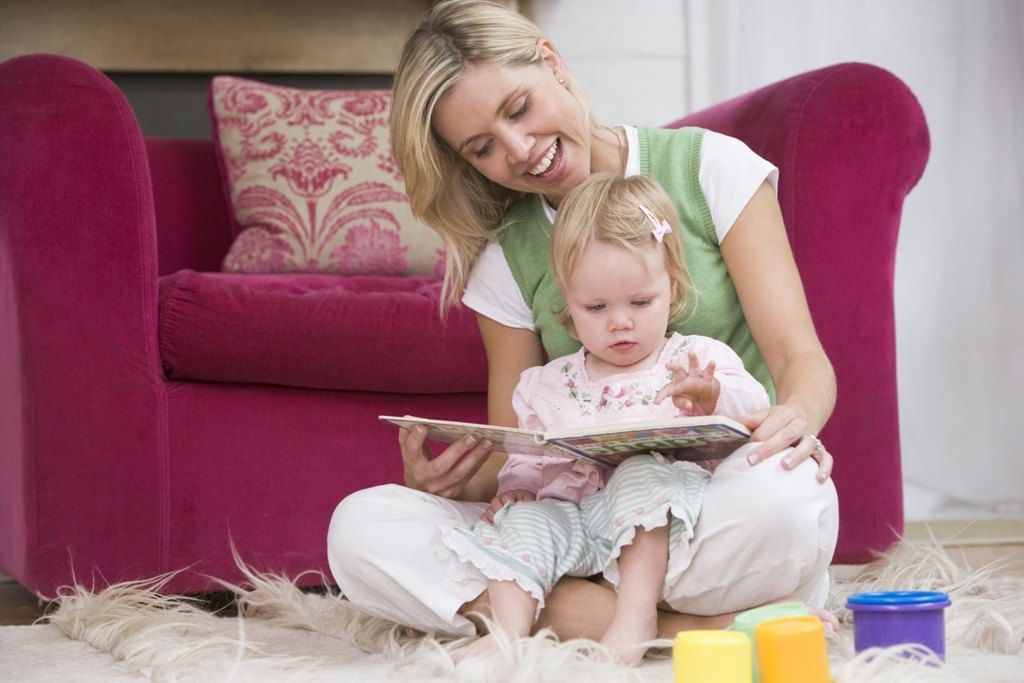 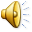 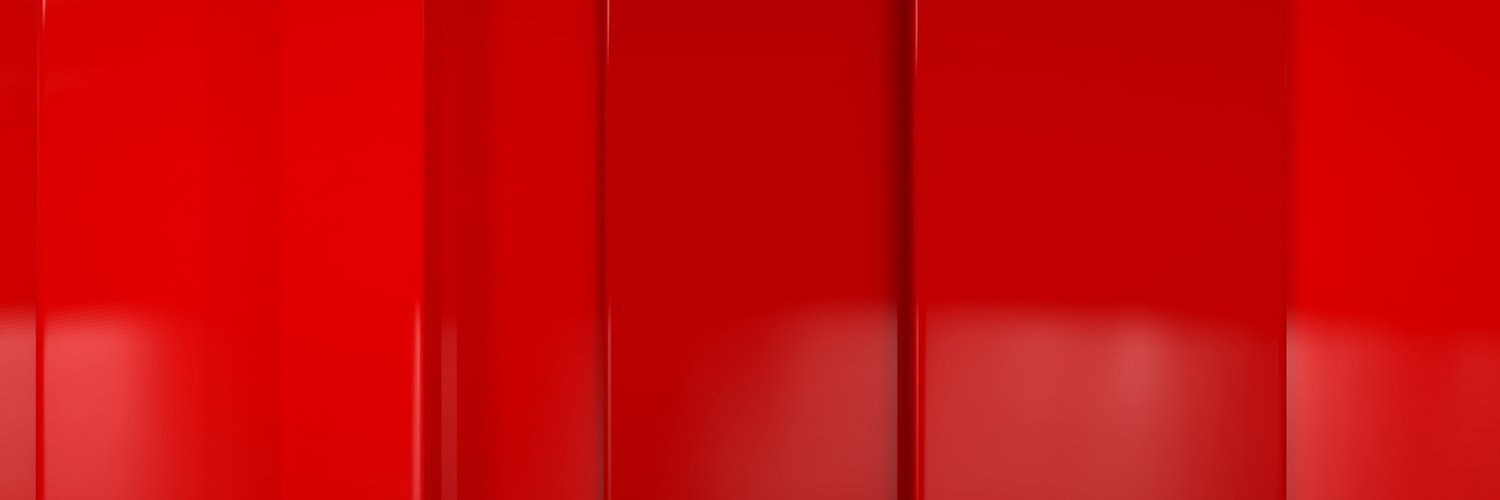 ЛЮБОВЬ
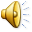 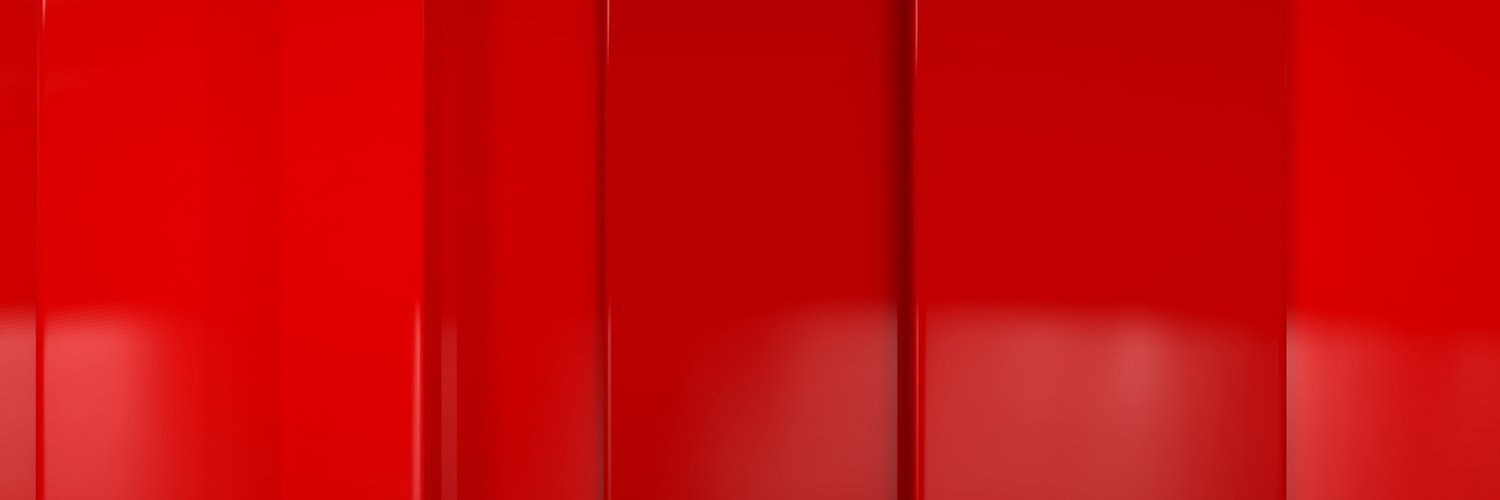 2 РАУНД:
КЛАССИКА ЖАНРА
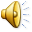 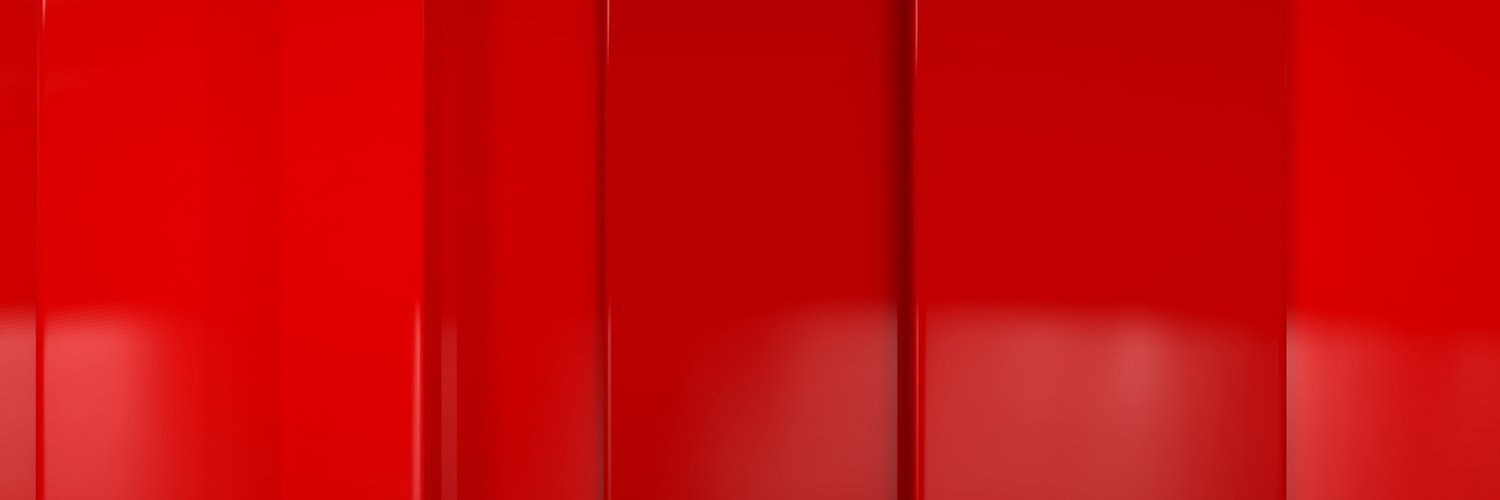 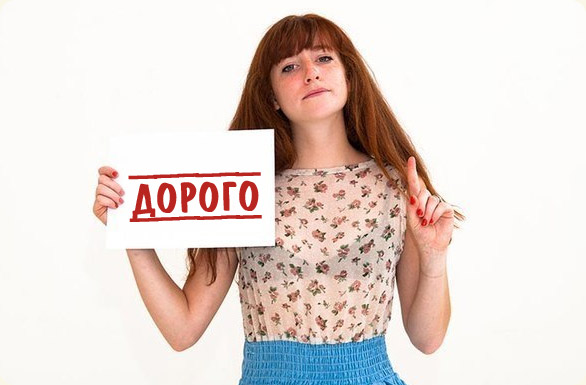 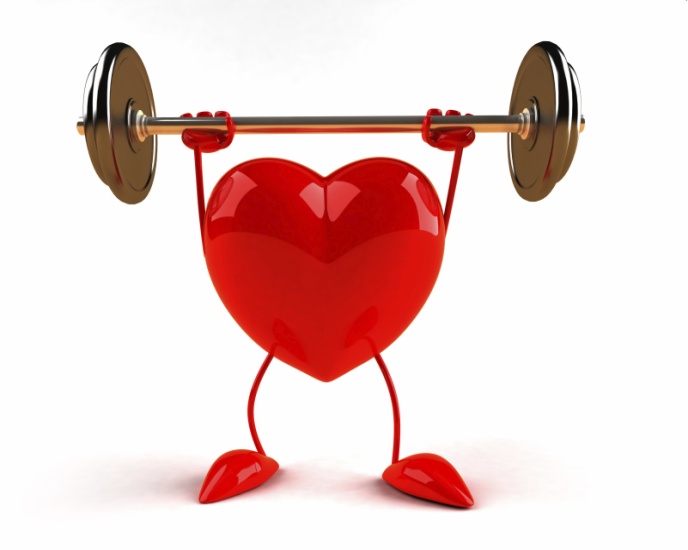 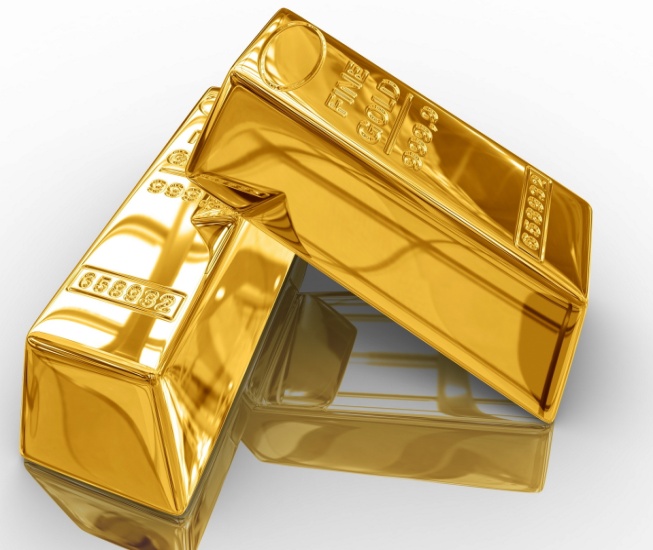 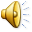 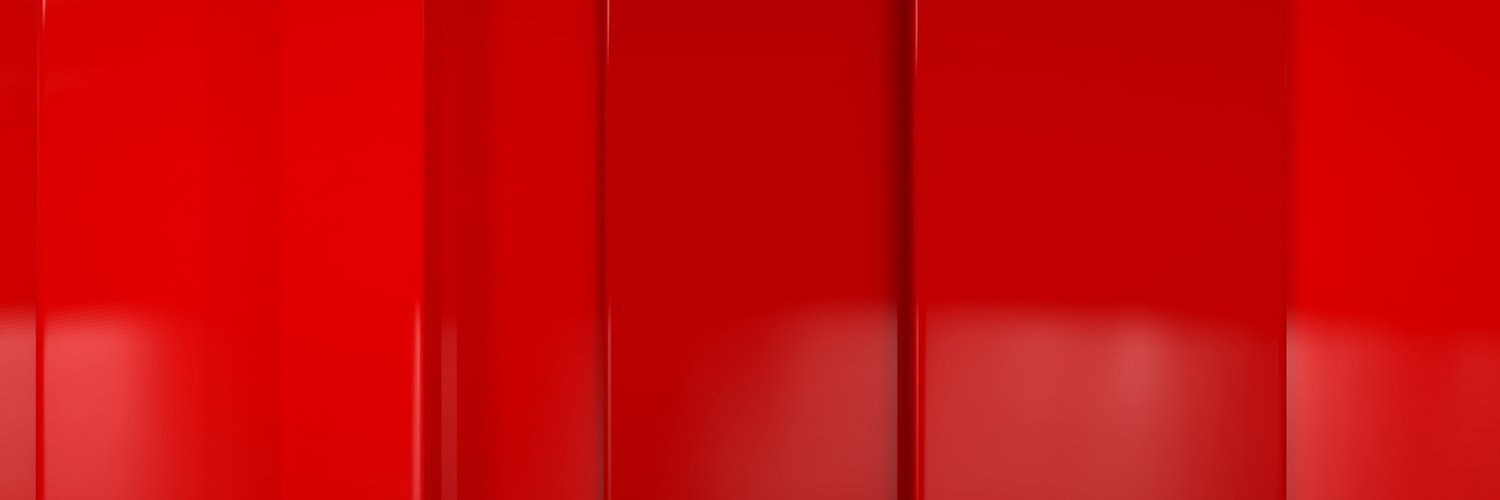 ЗДОРОВЬЕ ДОРОЖЕ ЗОЛОТА.
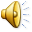 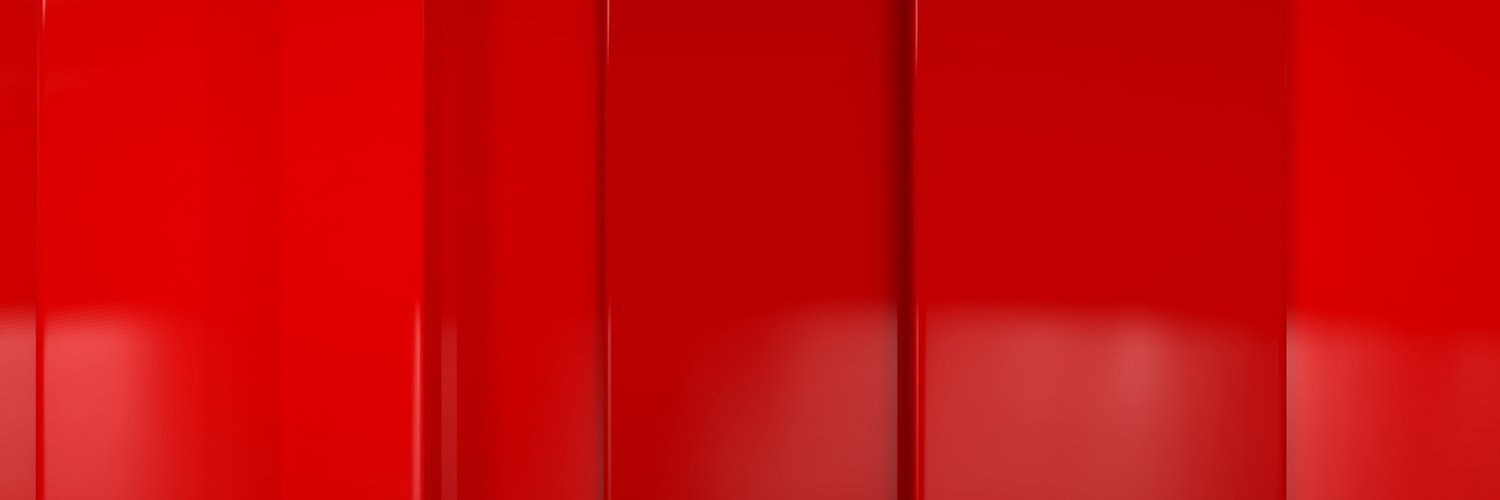 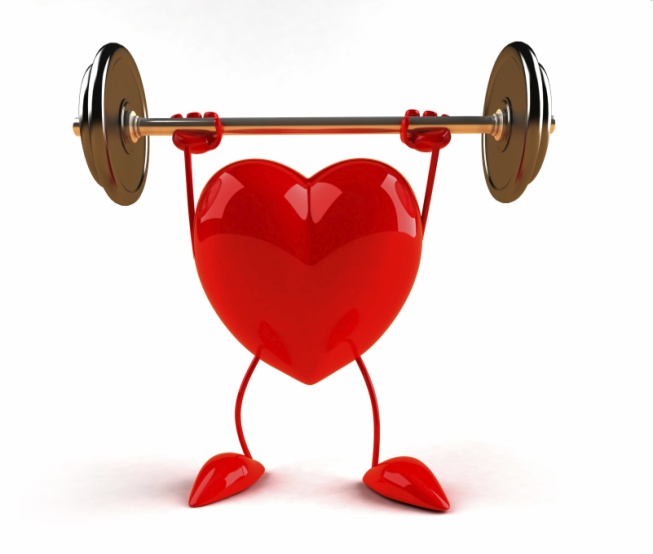 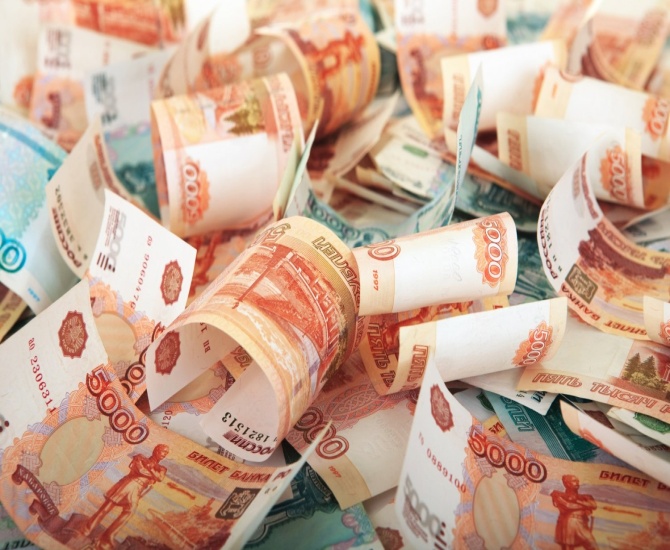 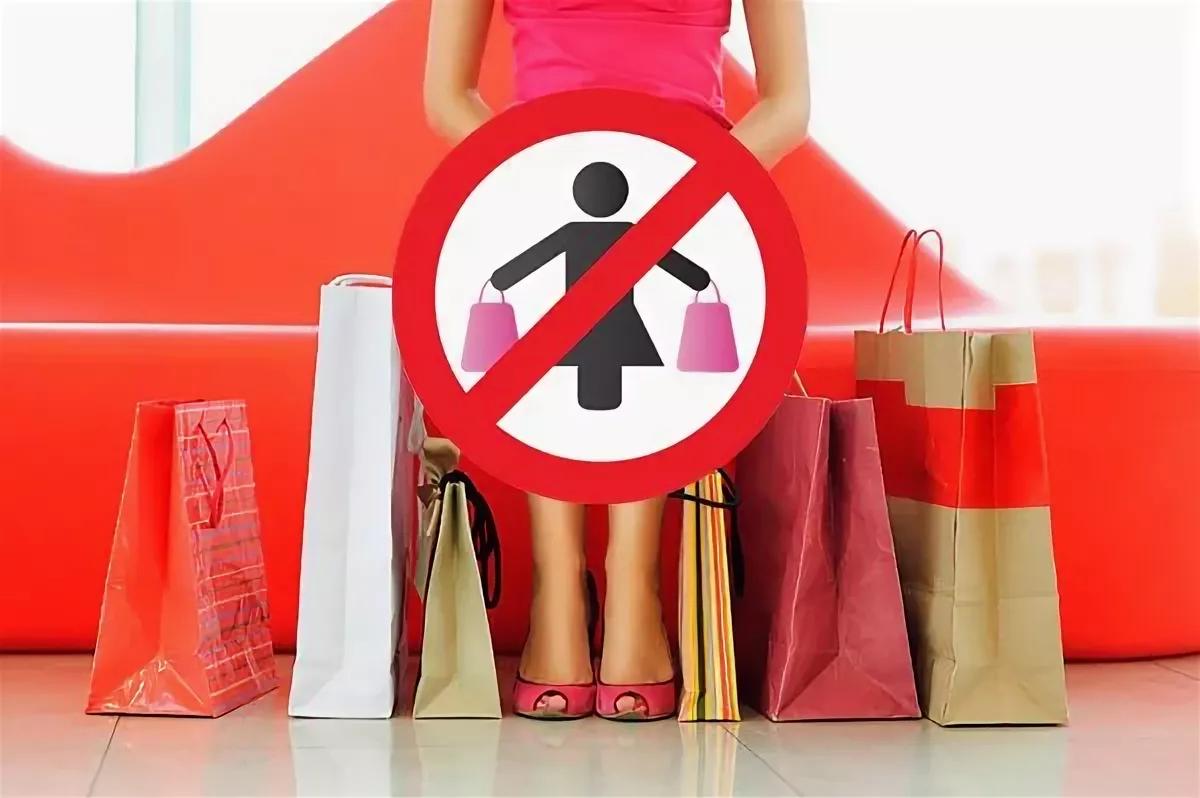 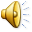 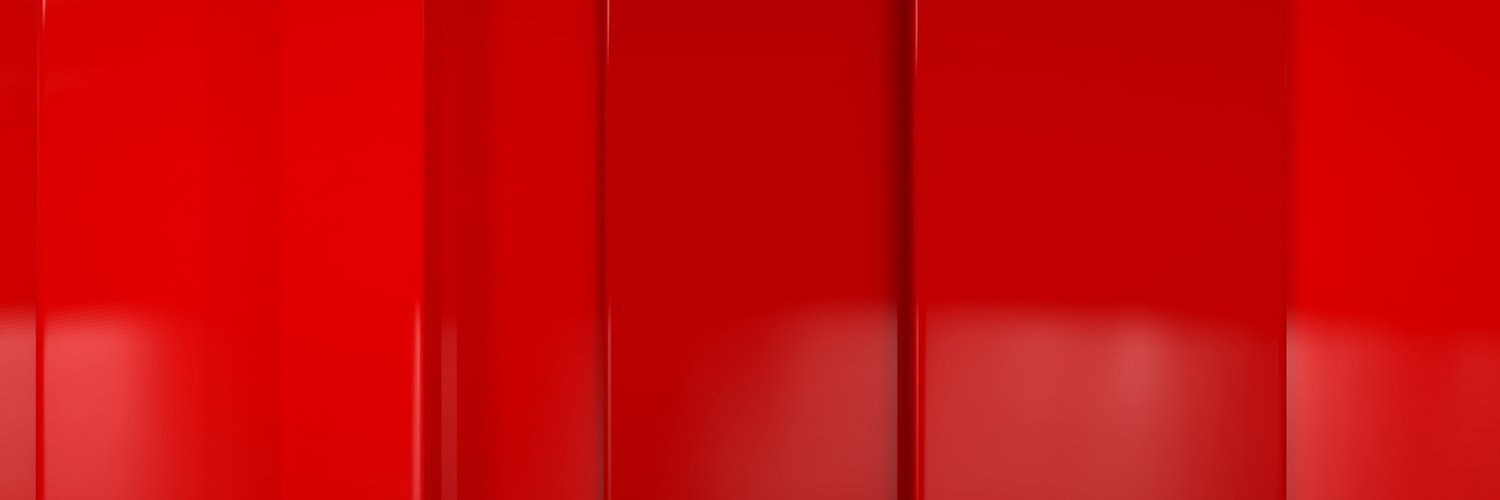 ЗДОРОВЬЕ НИ ЗА КАКИЕ ДЕНЬГИ НЕ КУПИШЬ.
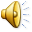 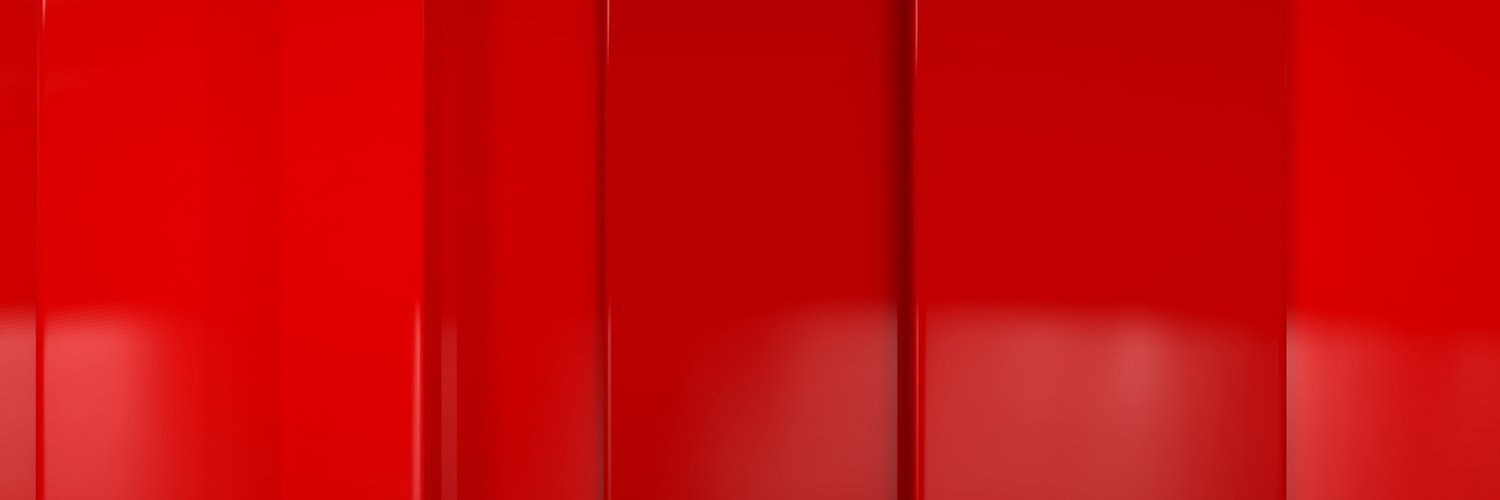 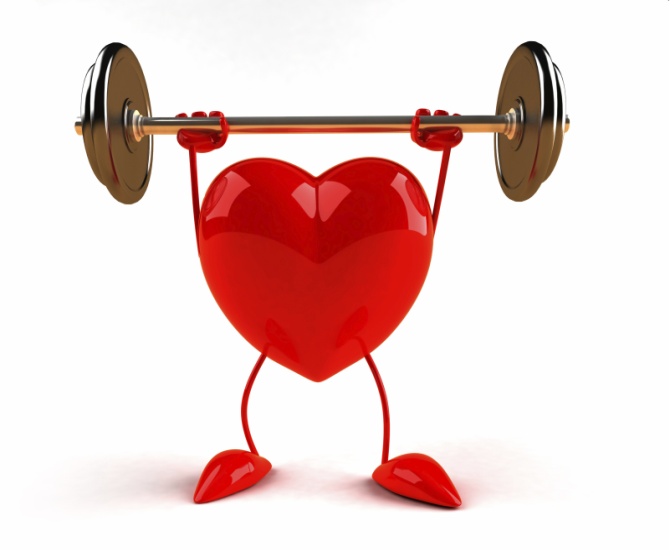 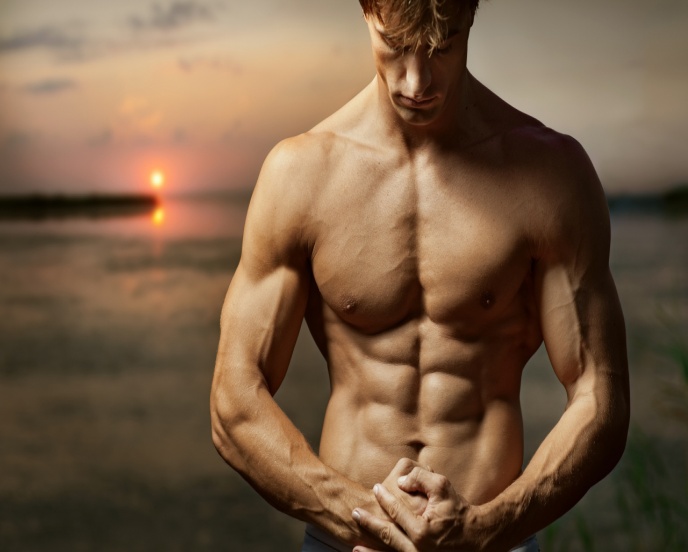 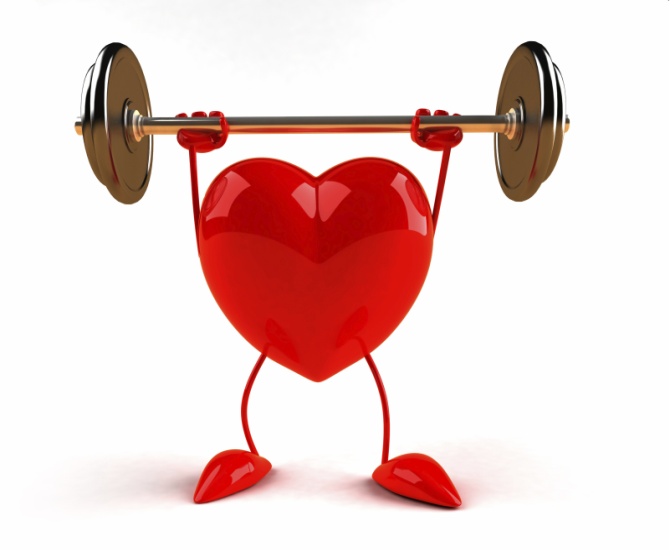 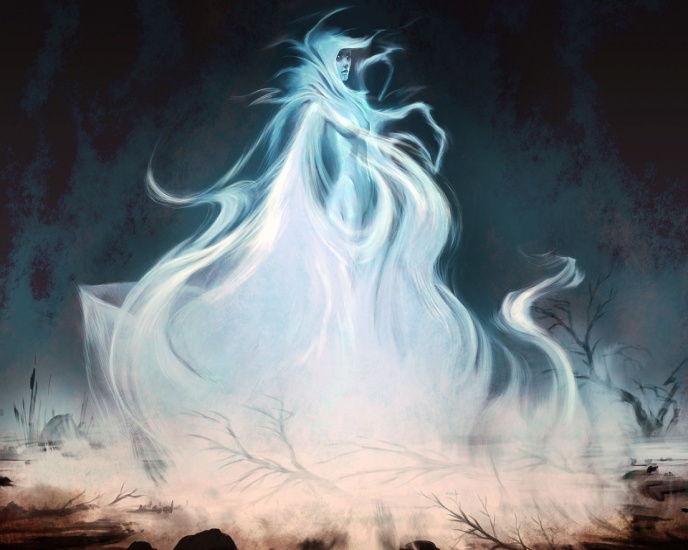 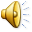 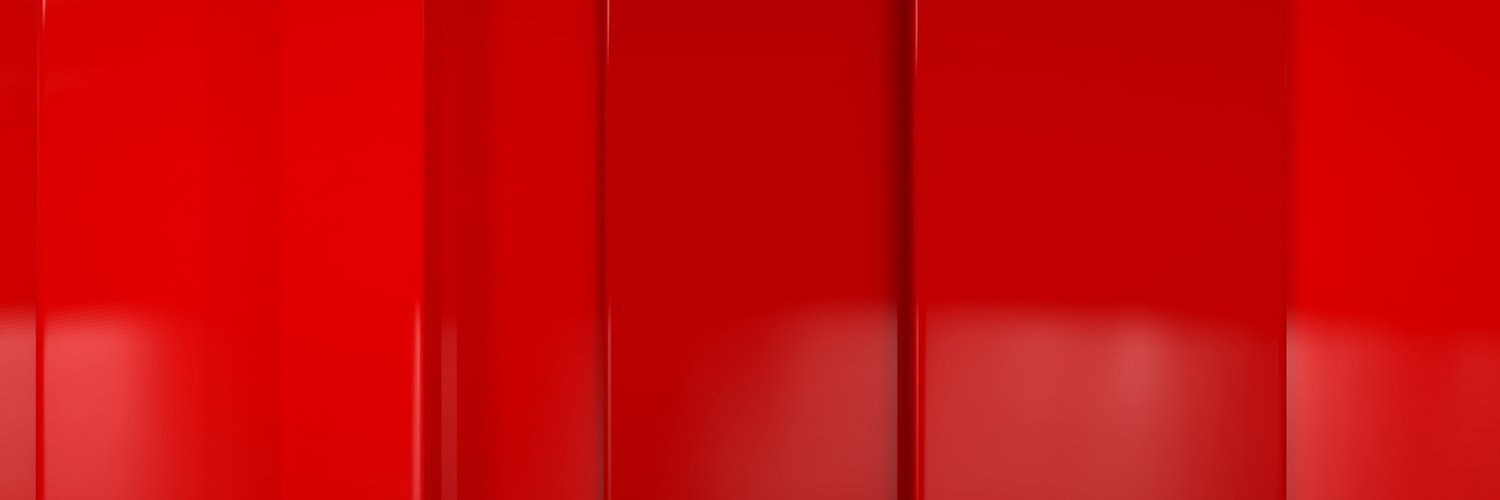 В ЗДОРОВОМ ТЕЛЕ - ЗДОРОВЫЙ ДУХ.
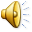 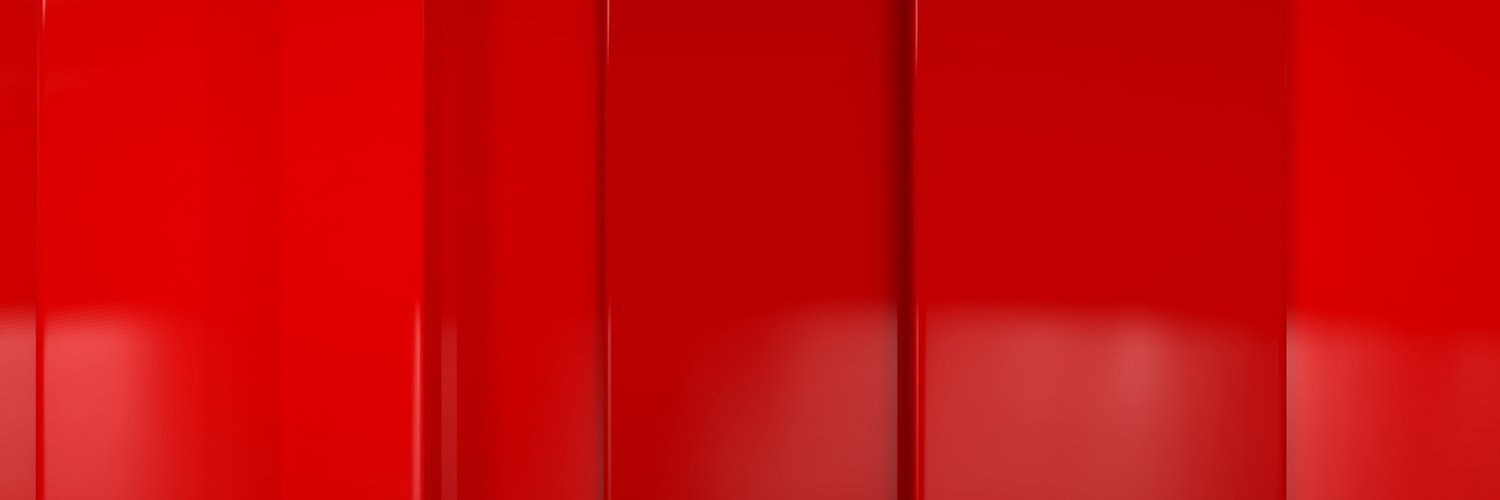 РАУНД 3: 
СЕКРЕТНЫЕ МАТЕРИАЛЫ
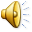 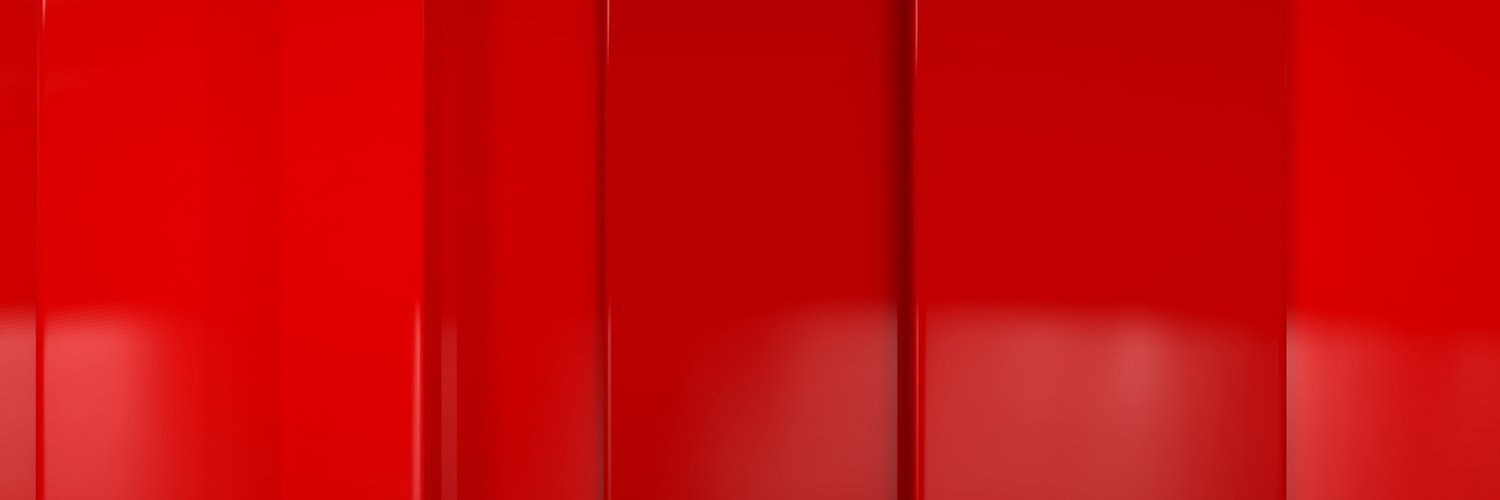 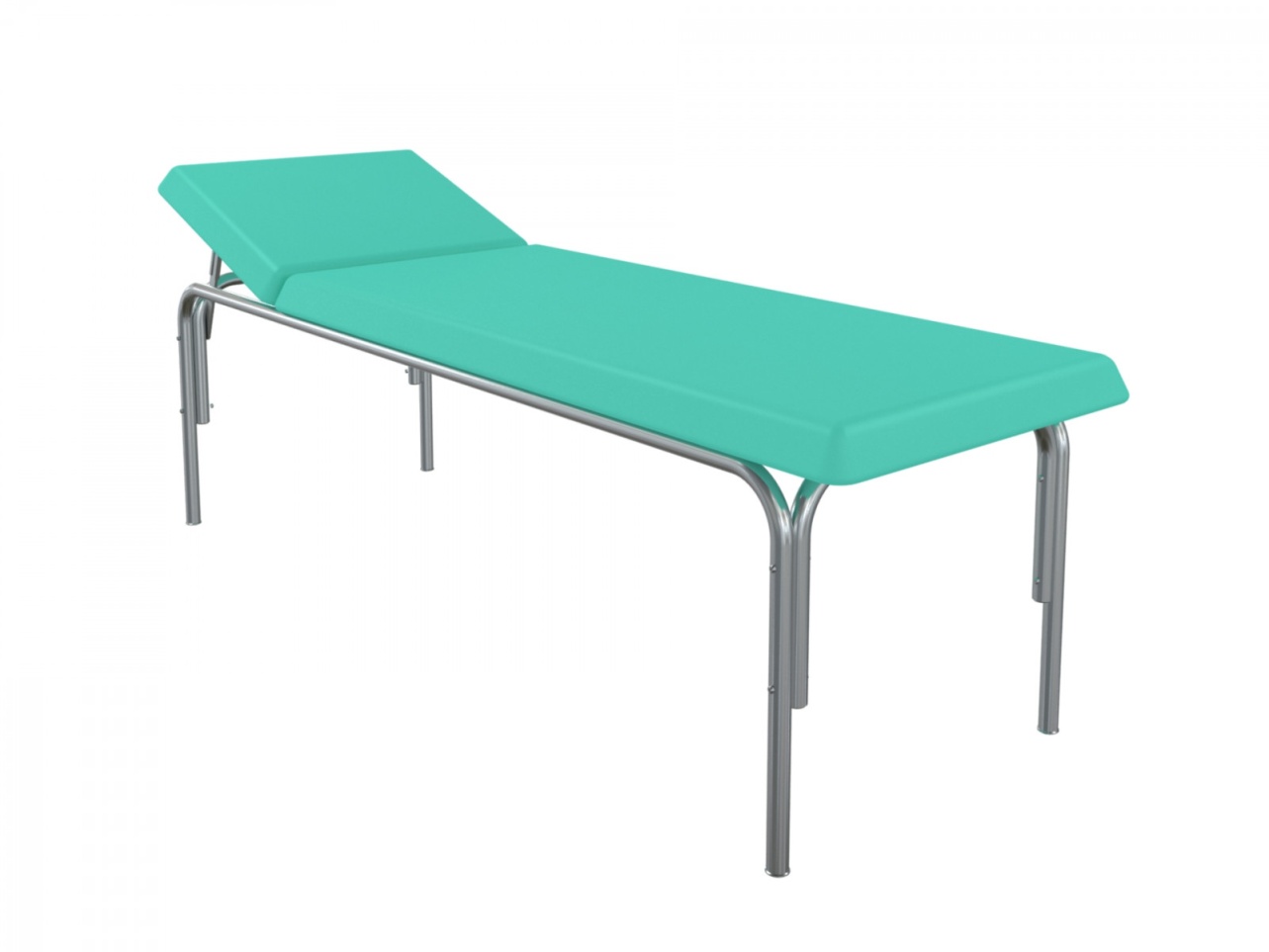 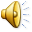 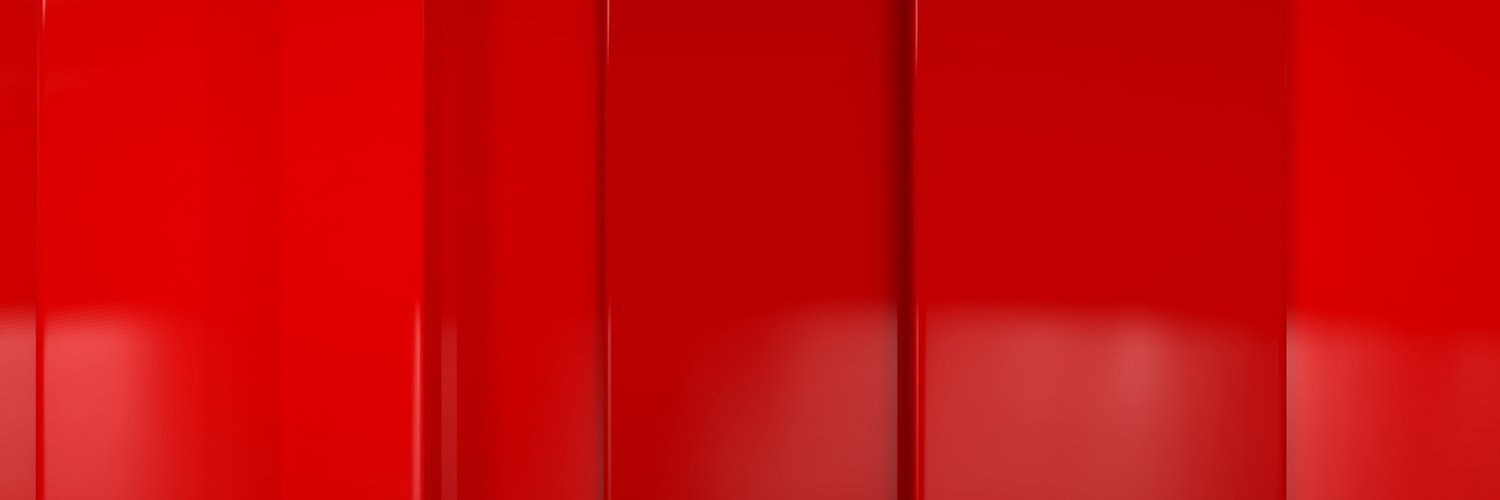 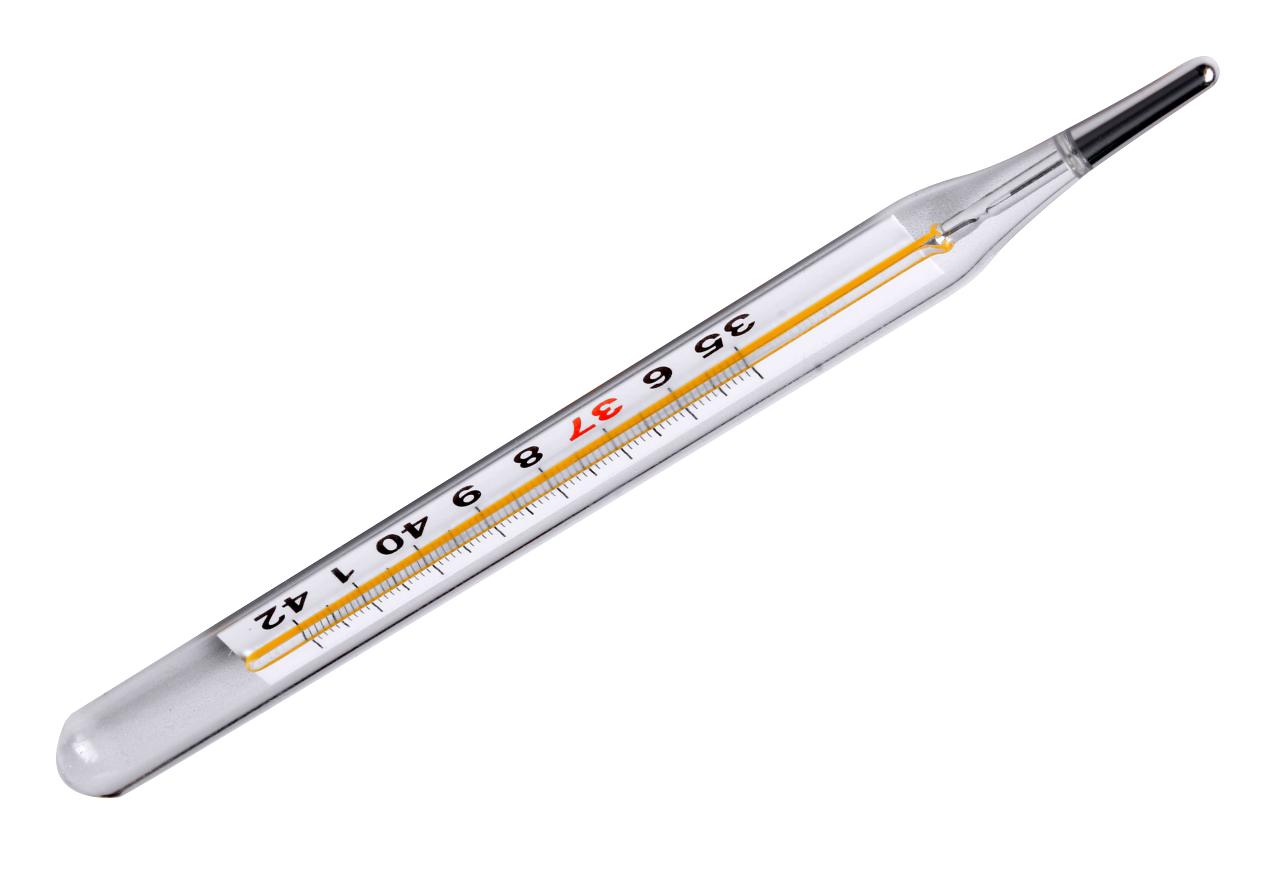 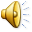 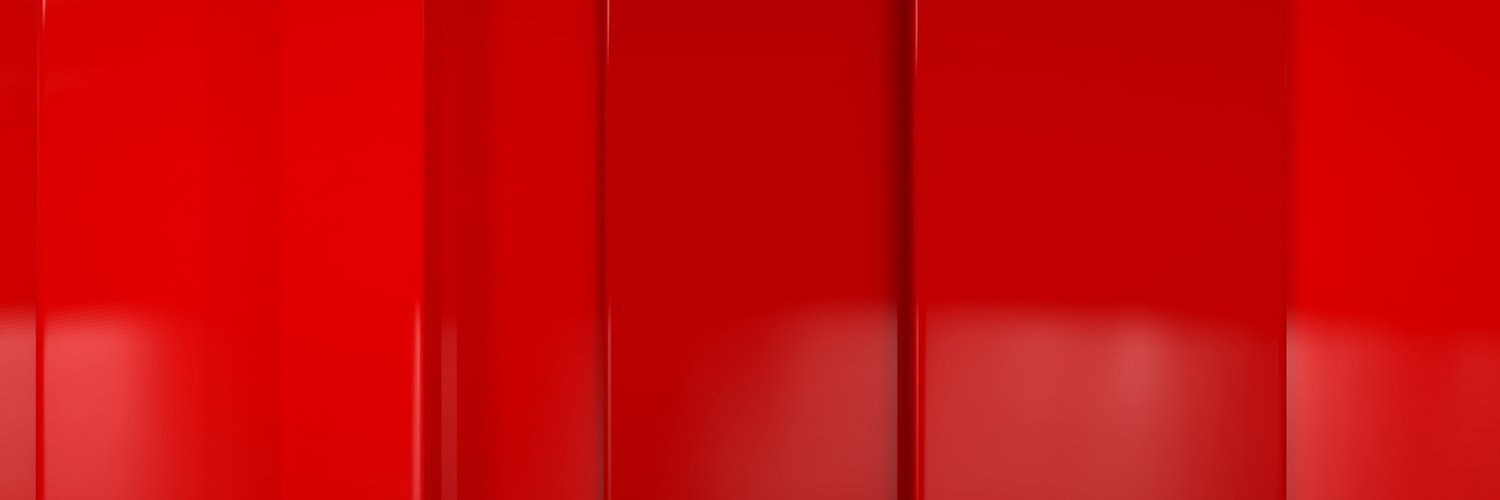 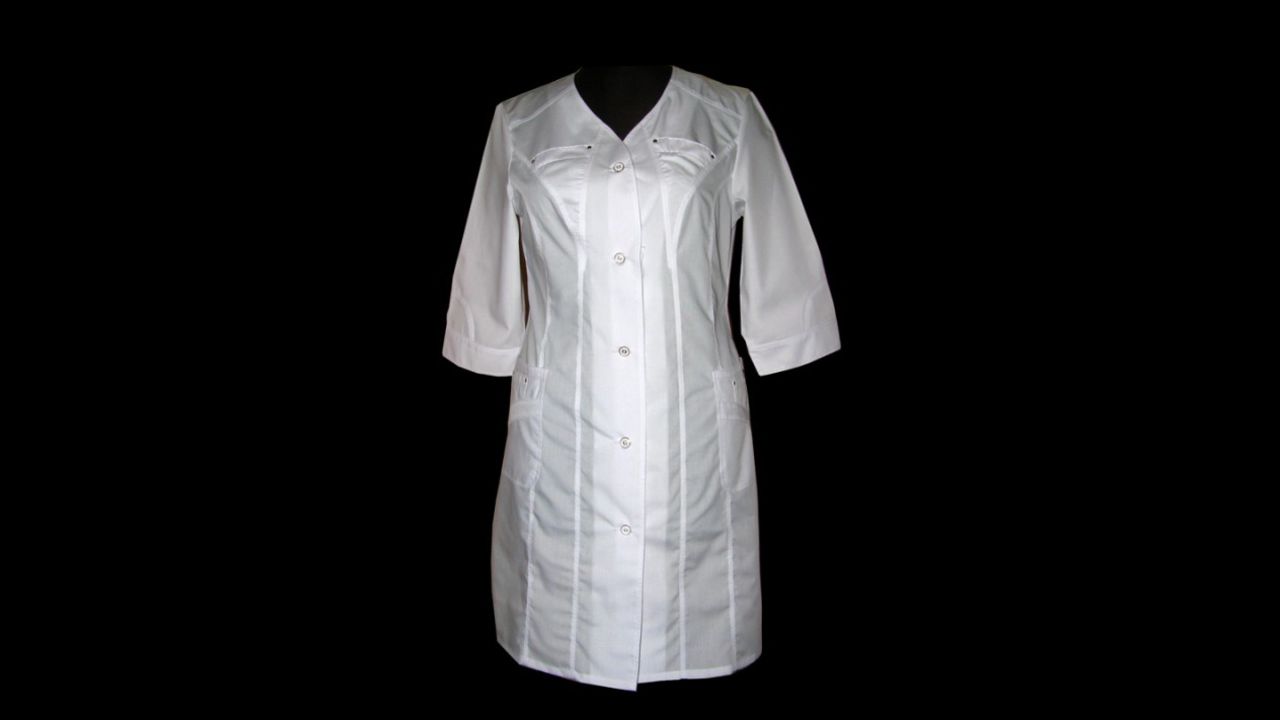 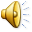 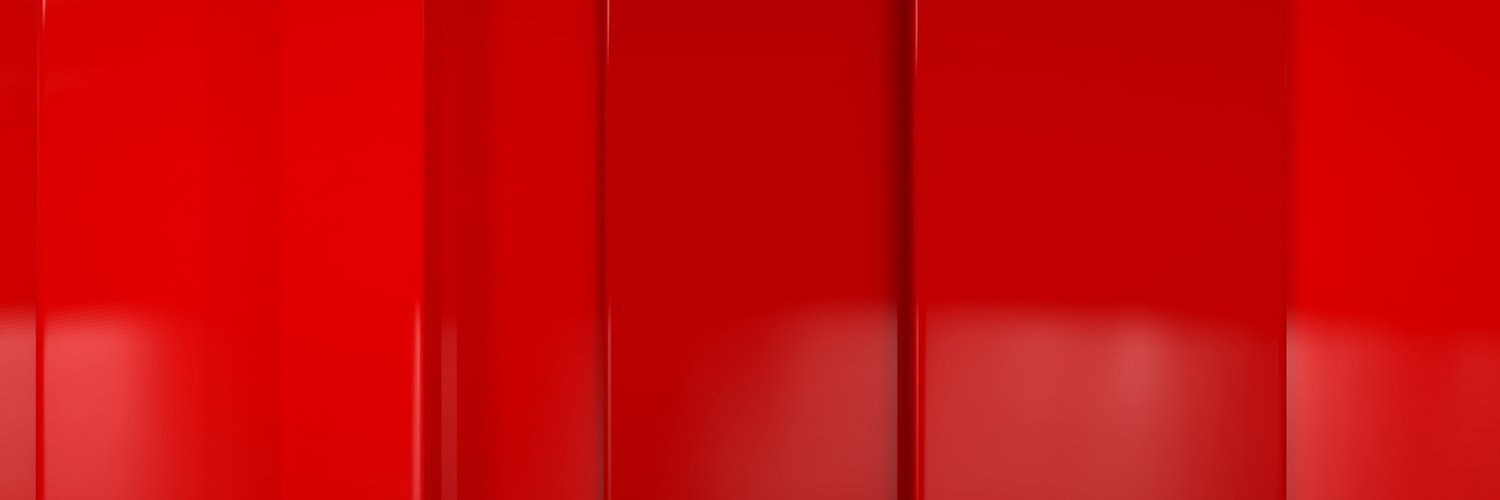 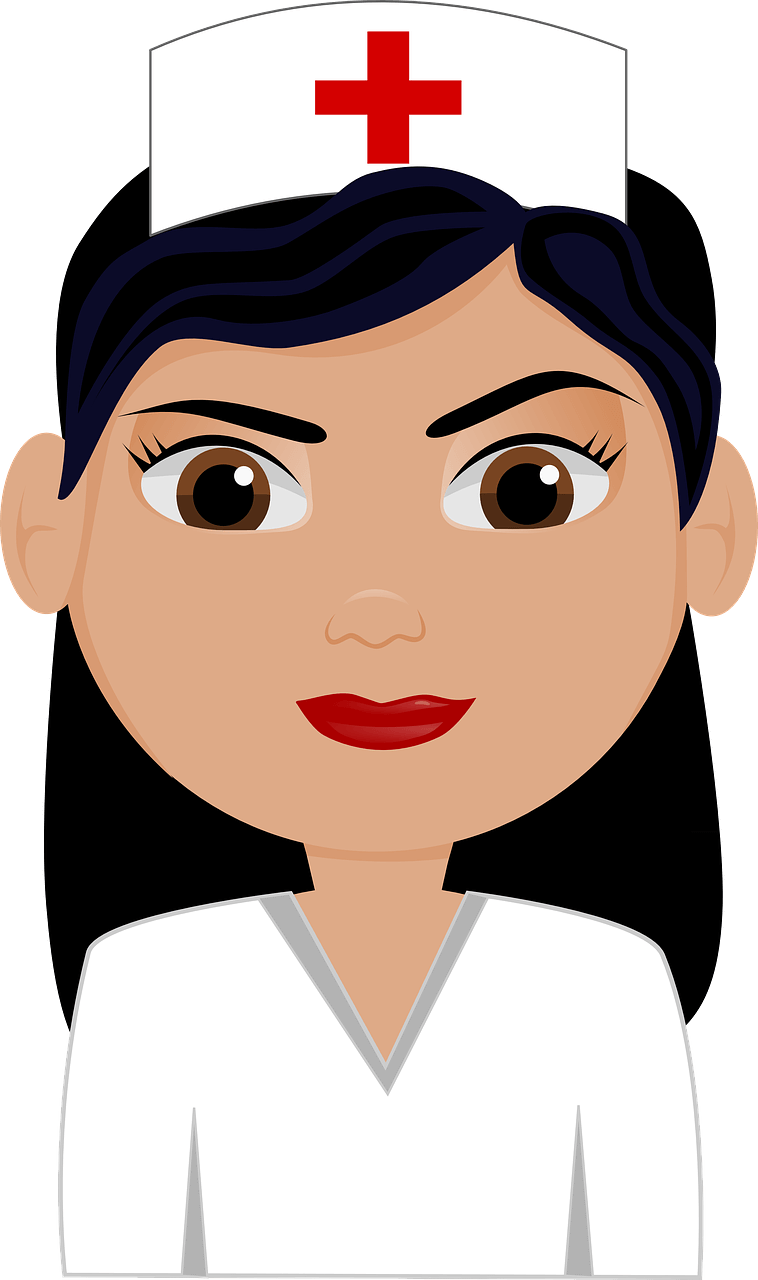 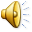 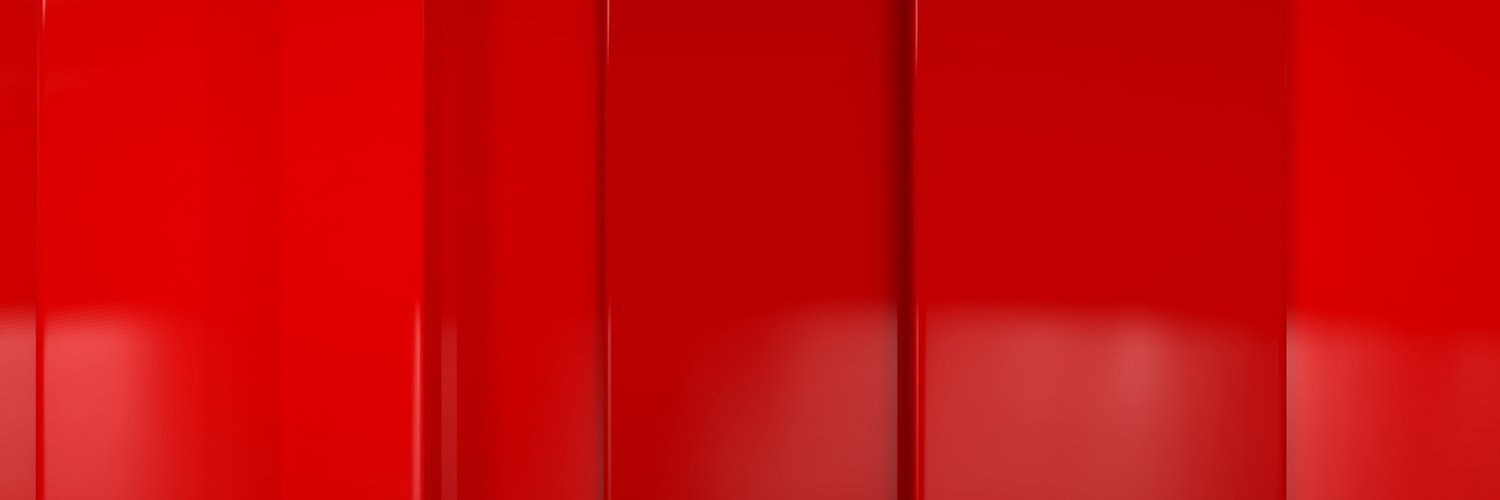 МЕДИЦИНСКАЯ СЕСТРА
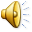 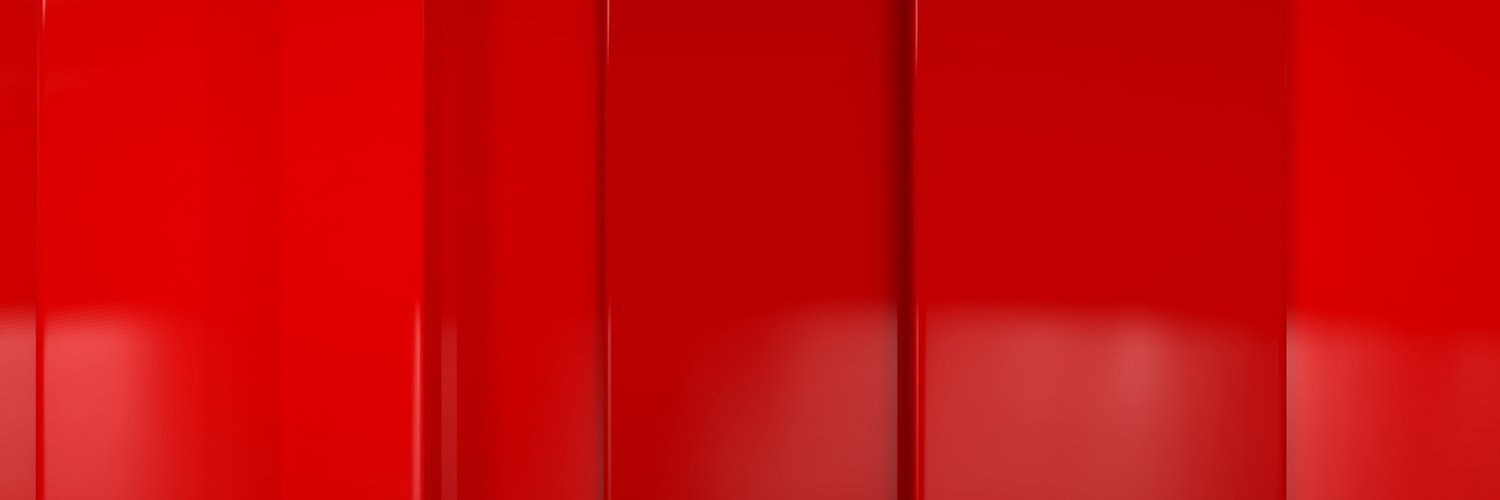 СПАСИБО
 ЗА ВНИМАНИЕ!